Drought  Outlook  Support Briefing(formerly Drought Outlook Discussion)    January 2019
Presented by:       David Miskus for Muthu Chelliah
PPT Updated by:  Li Xu
Climate Prediction Center/NCEP/NOAA

http://www.cpc.ncep.noaa.gov/products/Drought
Phone: 1-877-590-4933
Pwd:    3994107#
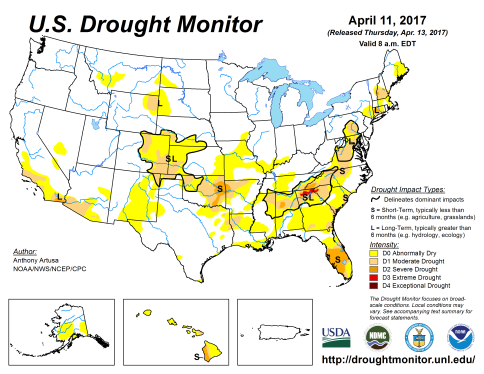 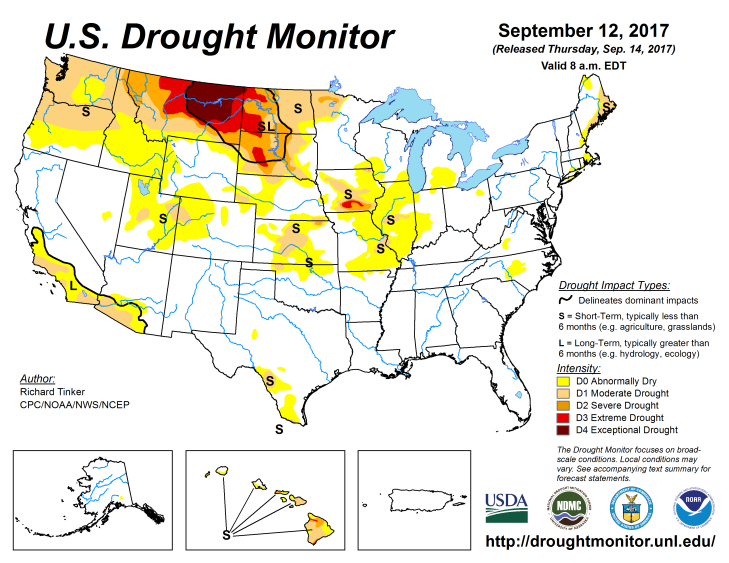 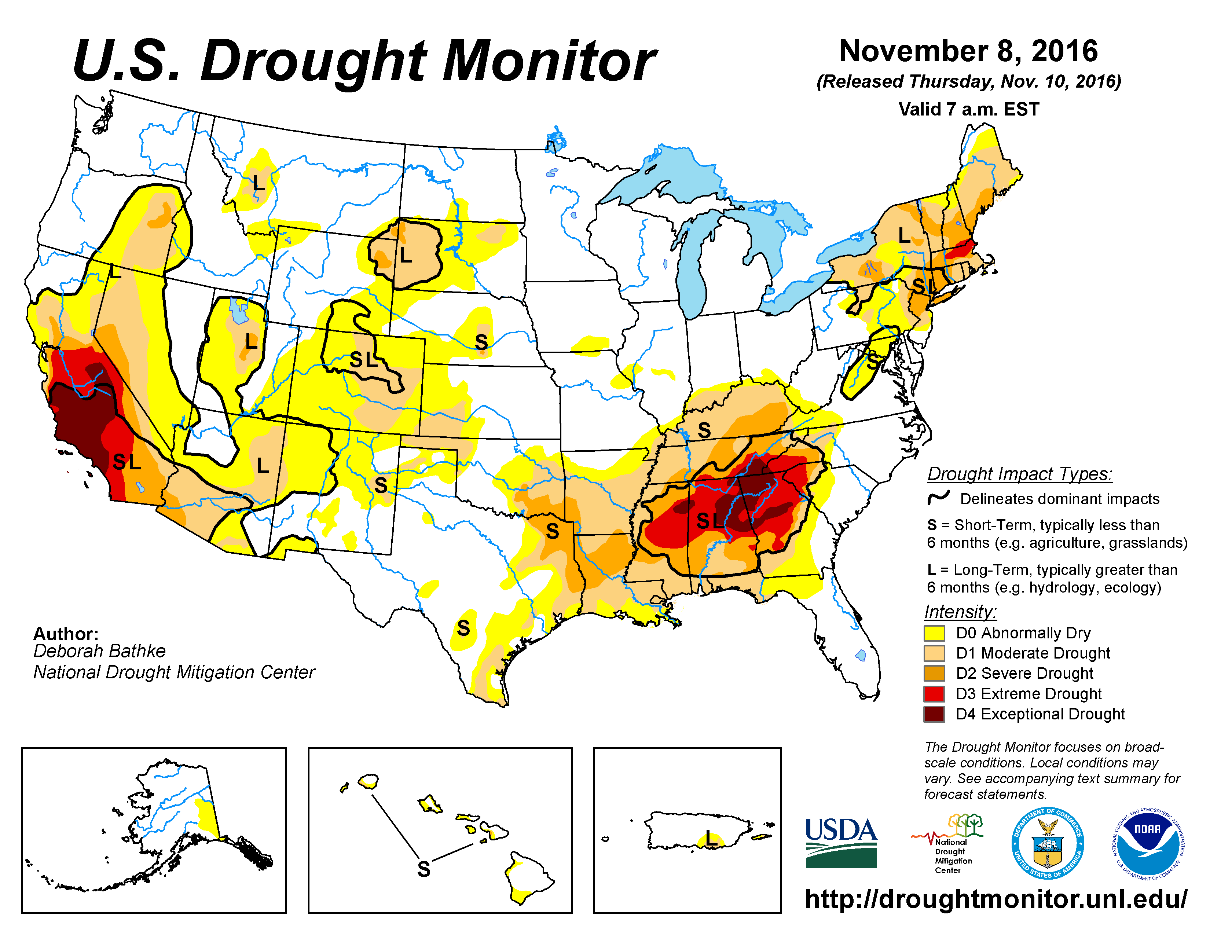 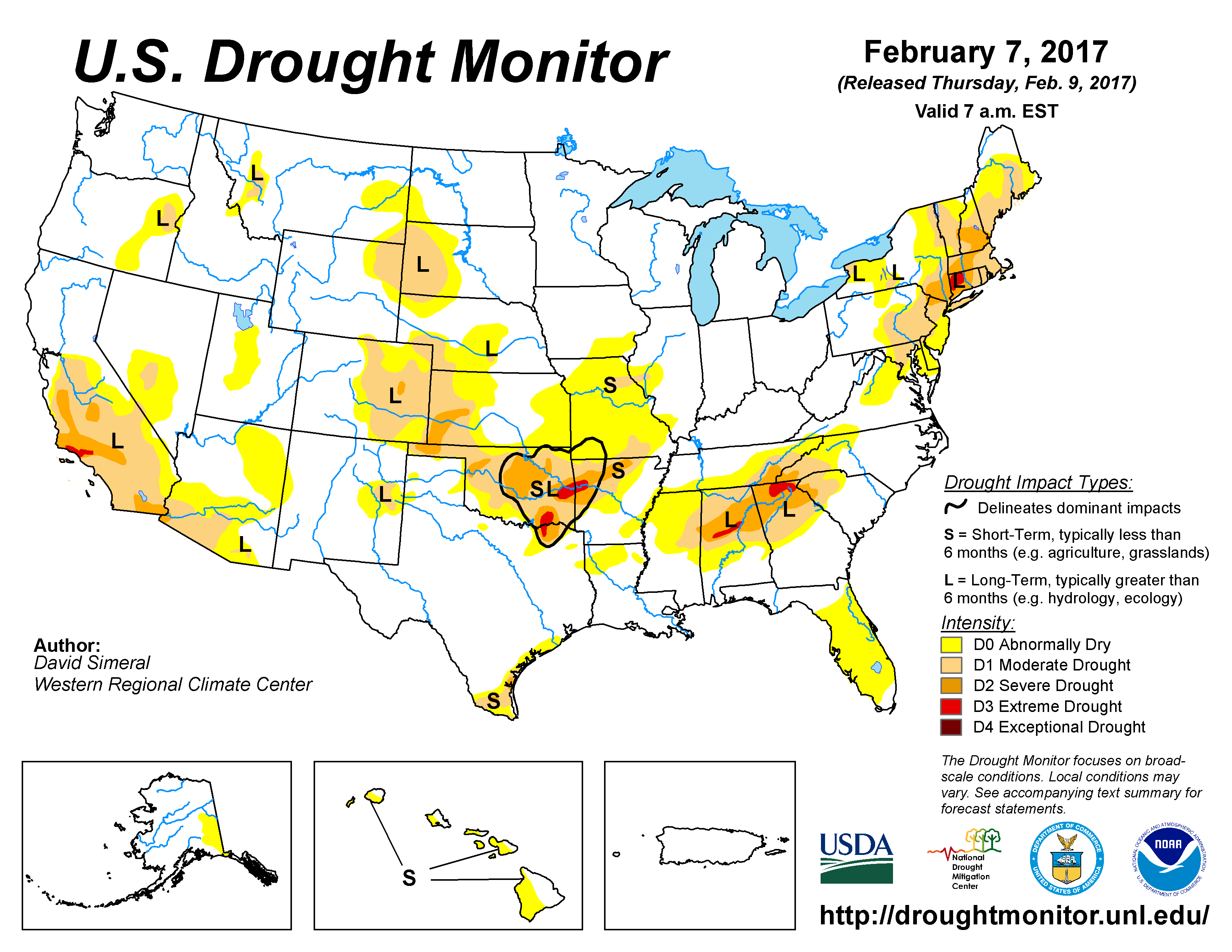 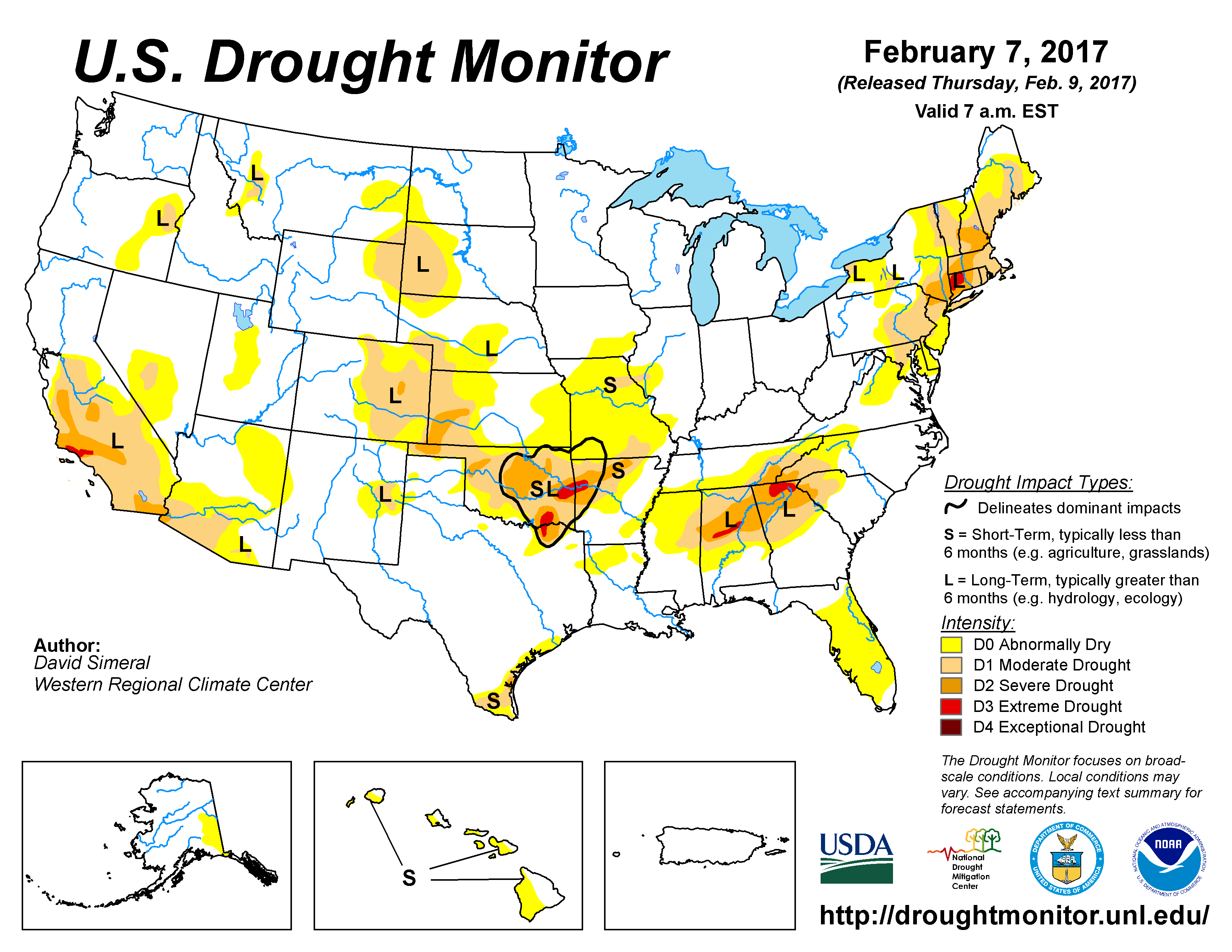 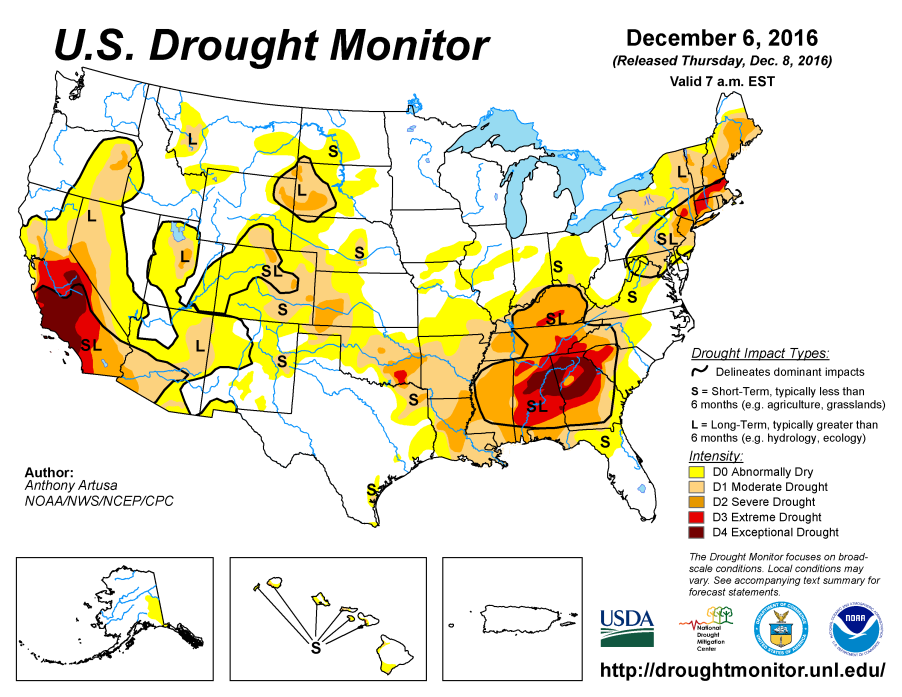 Drought Monitor
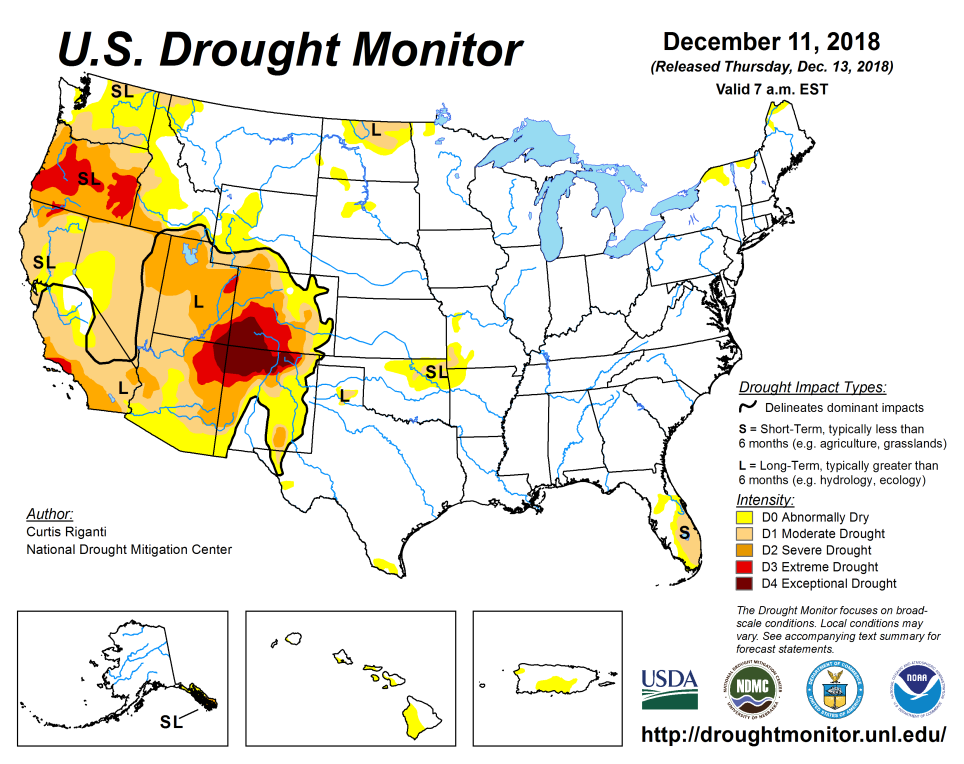 December
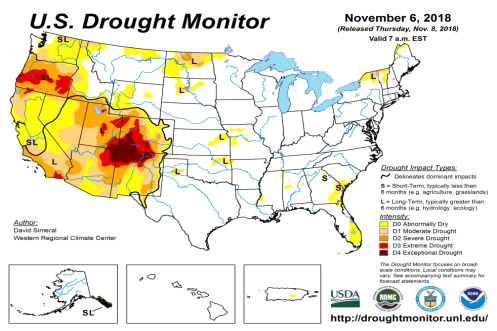 November
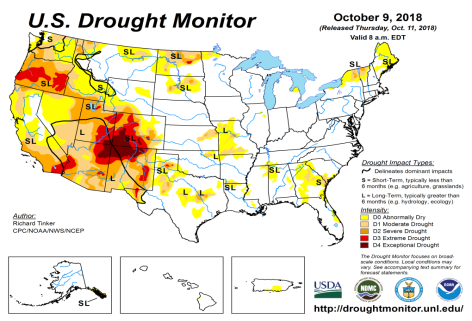 October
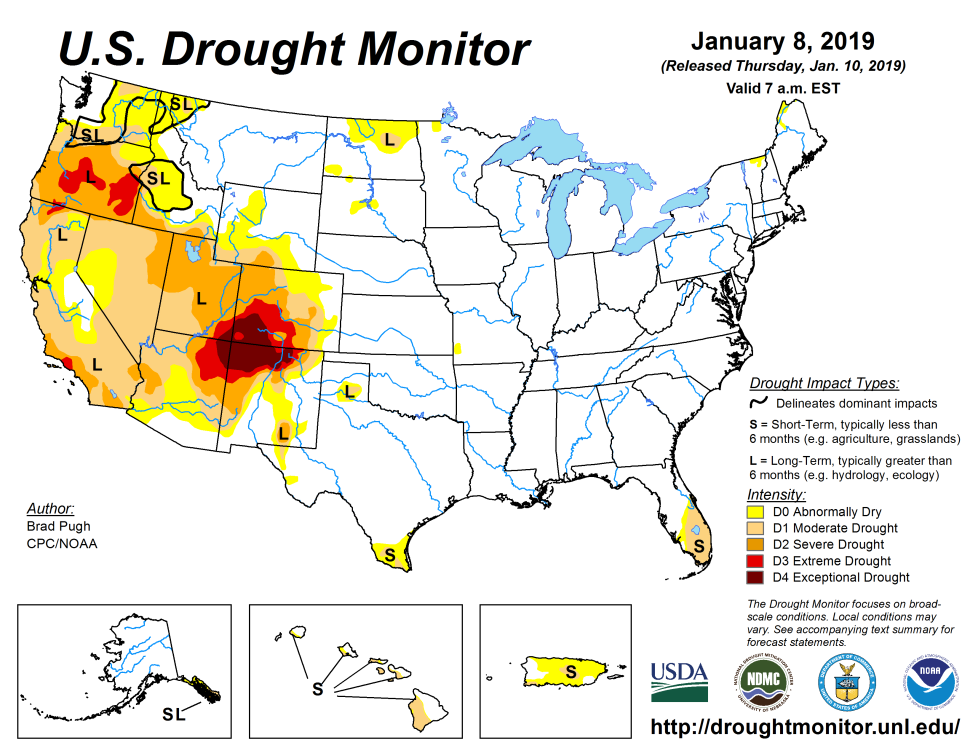 Latest/Recent
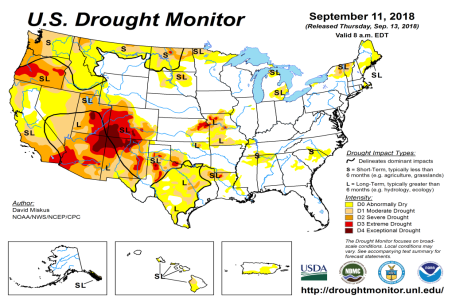 September
2
(Prev) Seasonal/Monthly Drought outlooks
(New Seasonal Drought Outlook to be released tomorrow!)
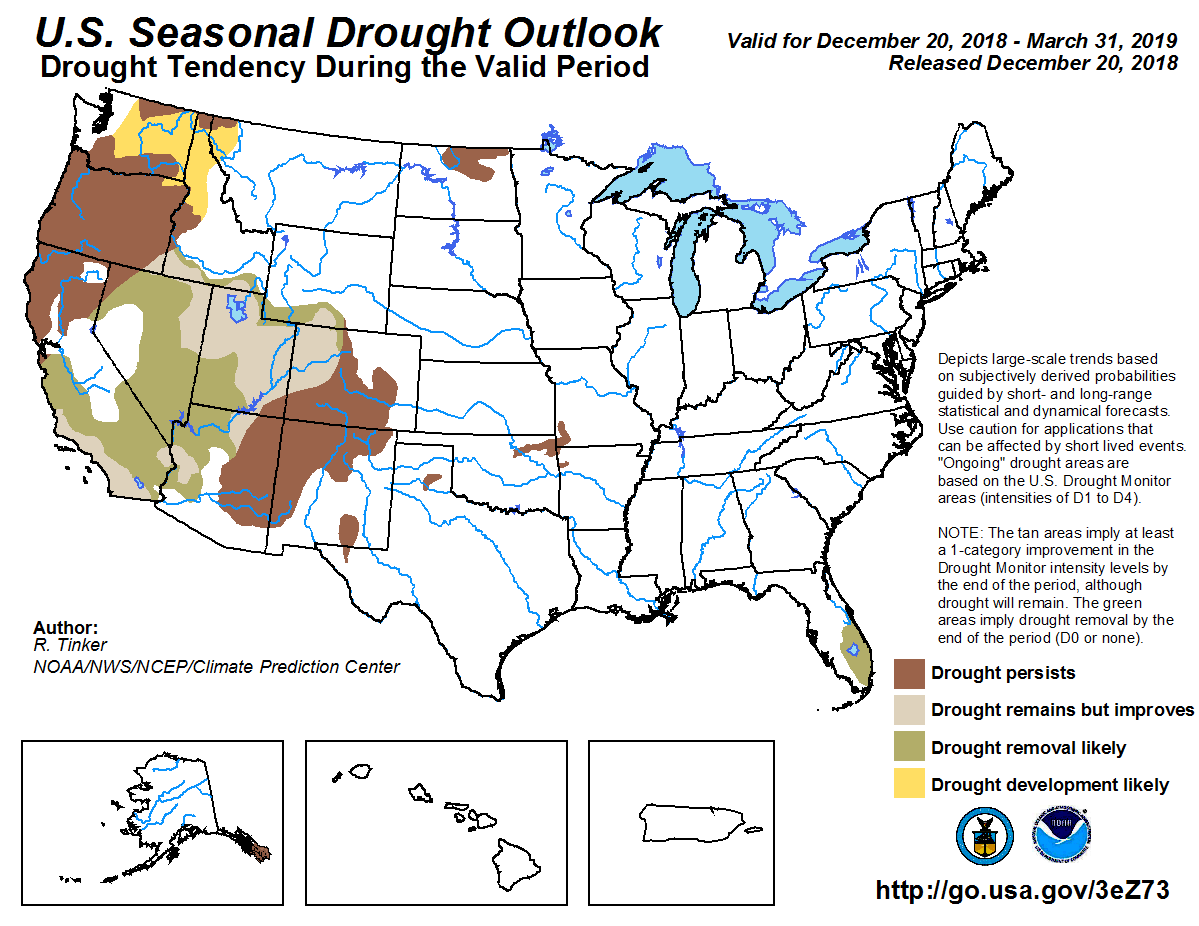 Seasonal Outlook (Mid December 2018 -  March 2019) 
issued 12/20/18
Monthly outlook
(for January 2019) 
issued 12/31/19
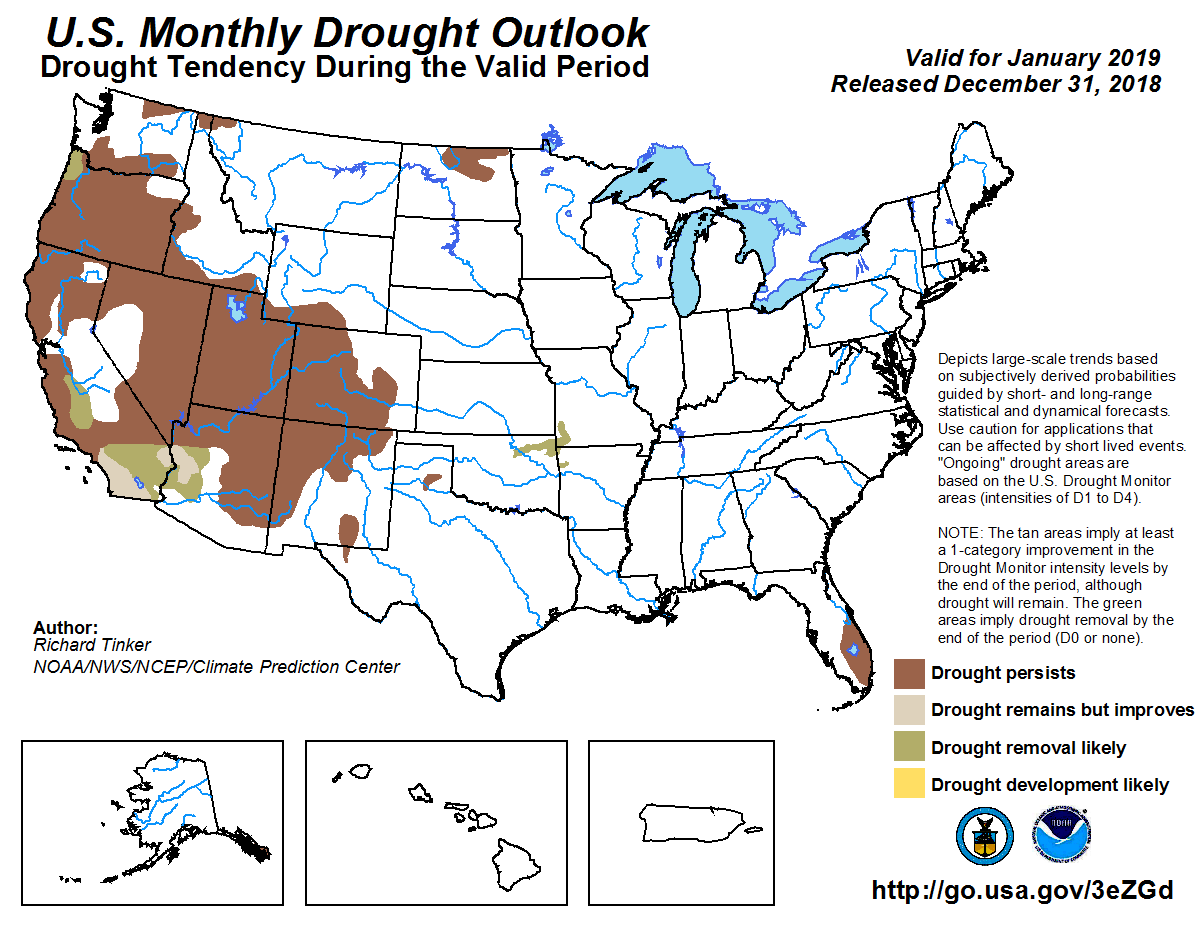 3
Precipitation ANOM during last 7, 14, 30, & 60 days.
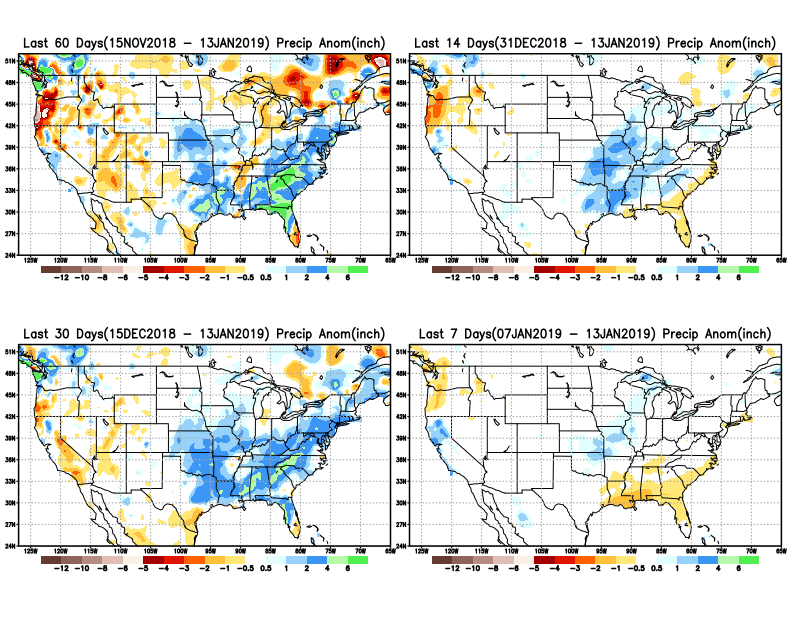 4
Precipitation Percent during last 7, 14, 30, & 60 days.
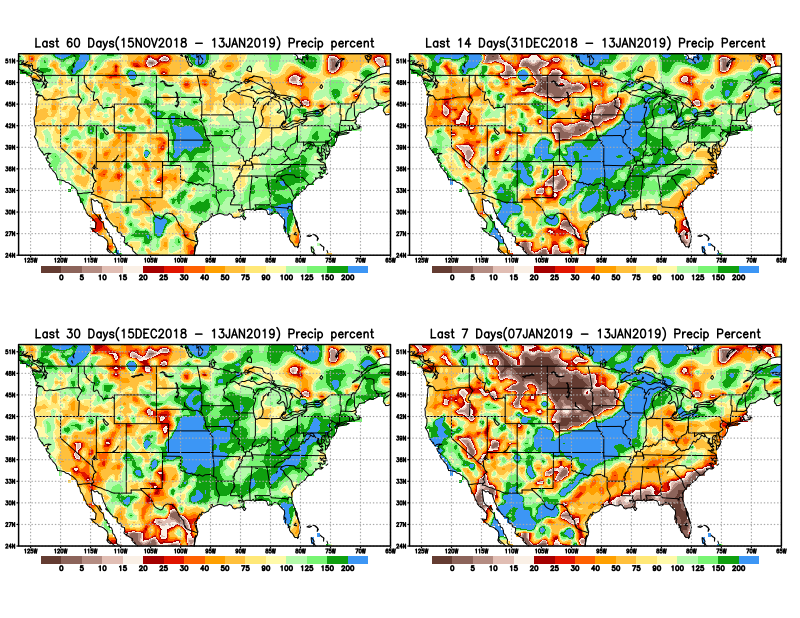 NOW !
5
Total precipitation ANOM during last 3, 4, 5, and 6 months.
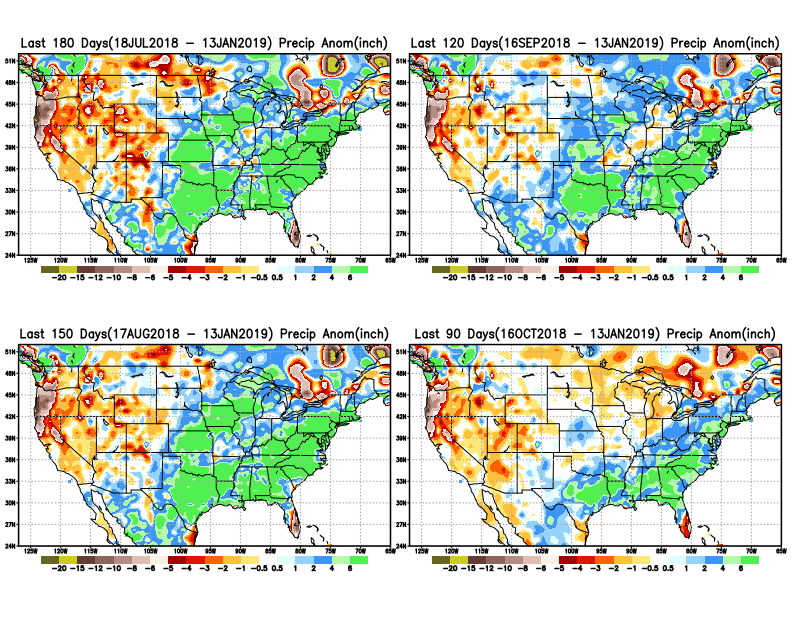 6 M
4 M
5 M
3 M
6
Total precipitation Percent during last 3, 4, 5, and 6  months.
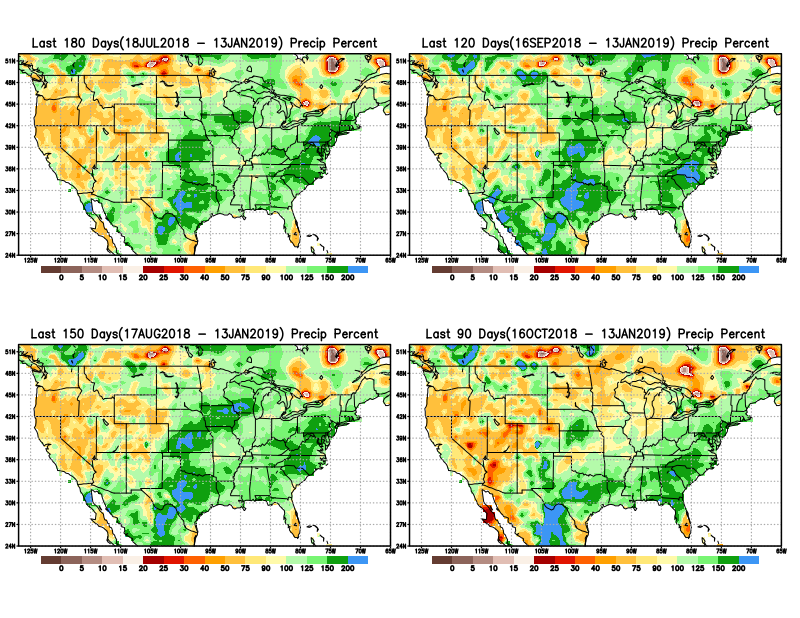 4 M
6 M
5 M
3 M
7
Total precipitation Percent during last 9 months, 1 yr, 1.5yrs, & 2 yrs.
2 Y
1 Y
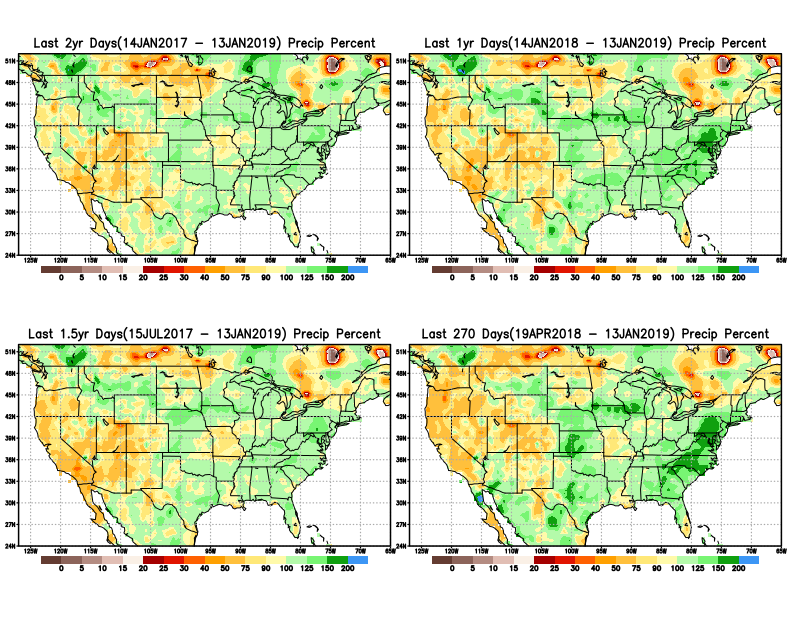 Rainfall Data issues? Few observations, rugged terrain, interpolation problems!!
The deficits in  UT/AZ,  southern CA,  and parts of NM/CO are long term – possibly a  consequence of the two back to back La Nina’s! and even earlier La Ninas!!
1.5 Y
9 M
8
Total precipitation Percent during last 2 yrs, 3 yrs, 4 yrs, & 5 yrs.
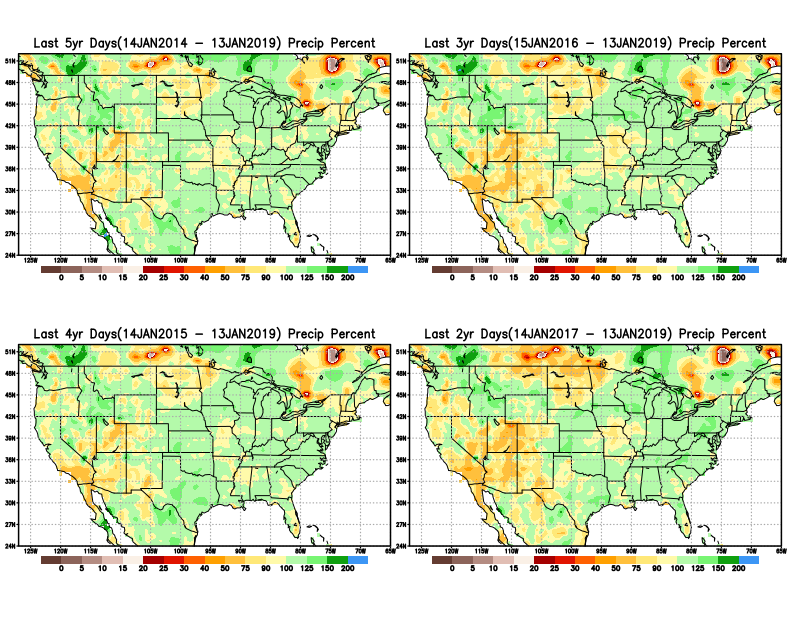 5 Y
3 Y
Still longer term rainfall deficit variability in play?  Especially in the southwest!
4 Y
2 Y
Quality of data/problem in the Northern High Plains area, especially in interpolation of sparse data in the rugged topography region!
9
Rainy (3-month)Season across the US
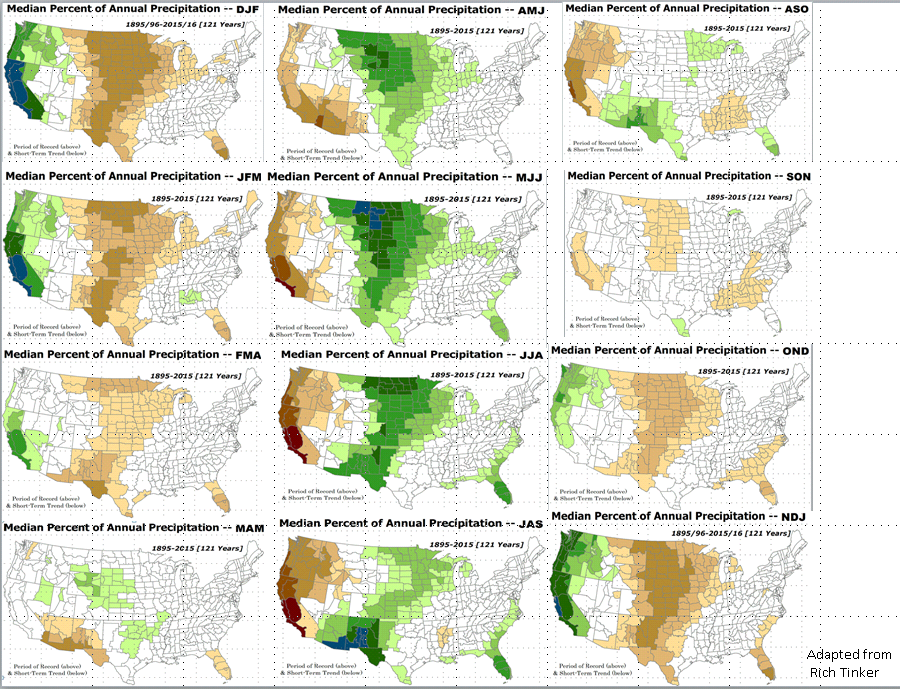 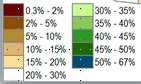 10
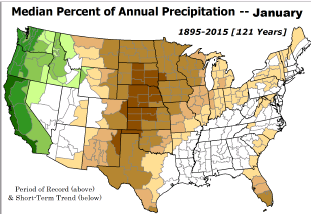 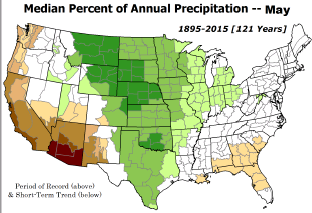 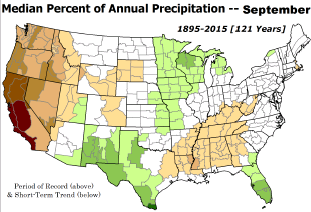 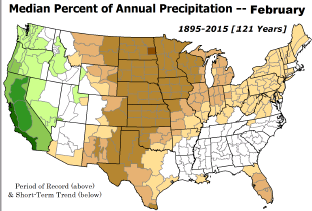 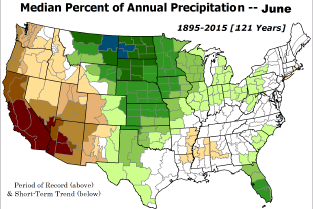 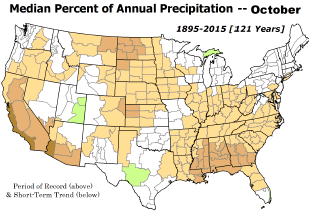 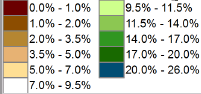 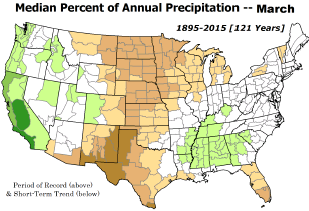 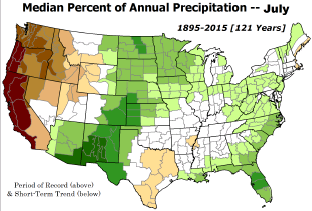 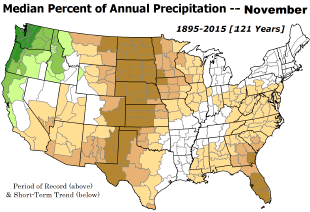 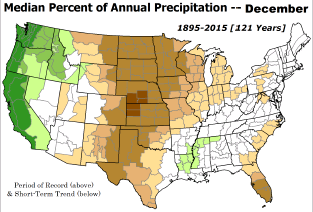 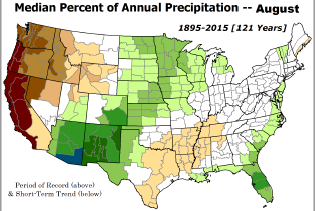 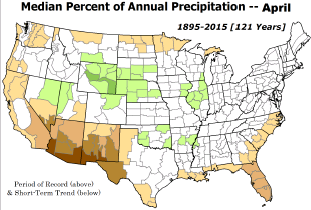 11
Adapted from Rich Tinker.
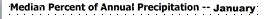 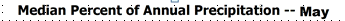 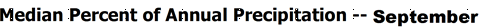 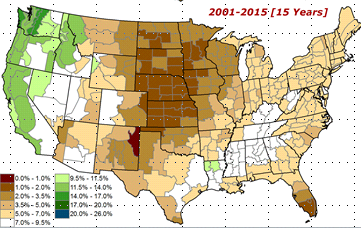 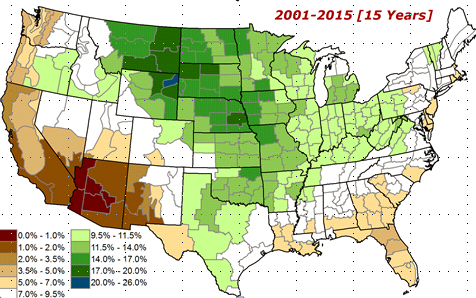 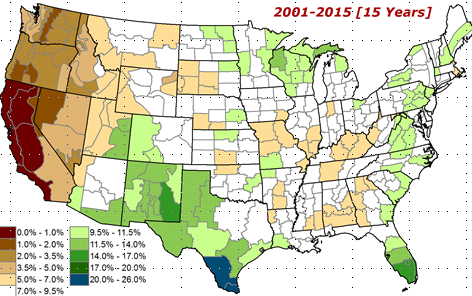 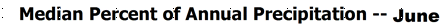 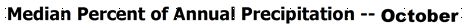 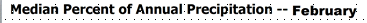 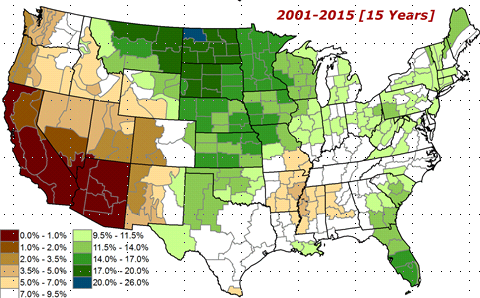 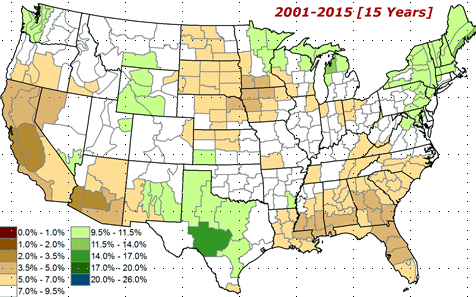 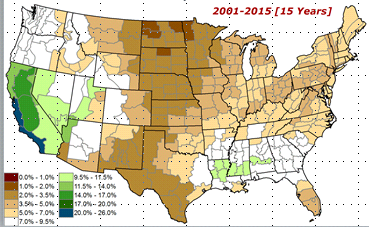 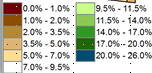 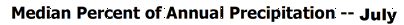 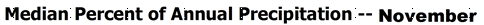 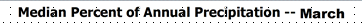 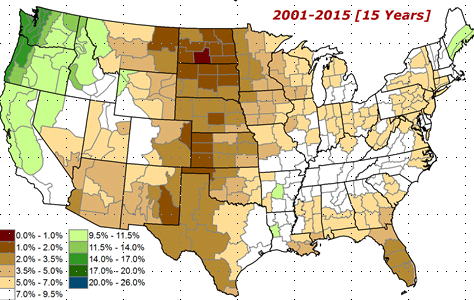 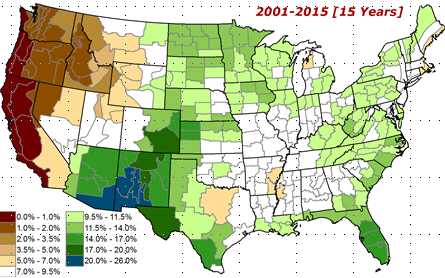 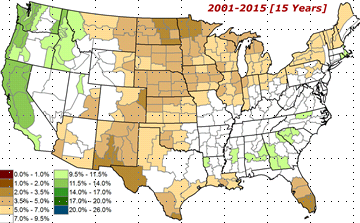 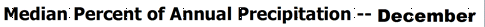 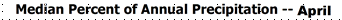 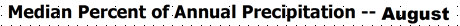 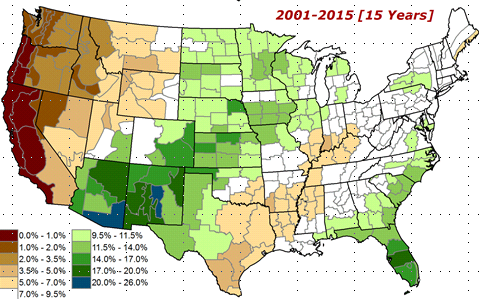 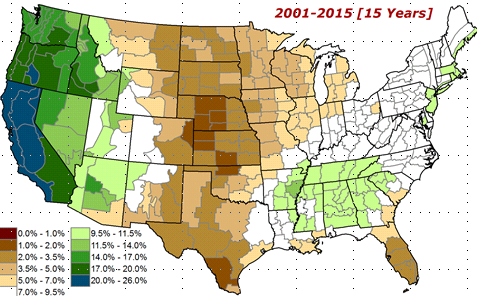 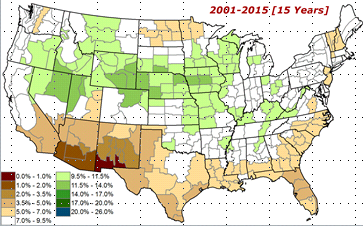 12
Adapted from
Rich Tinker
EL NINO Precip  COMPOSITES
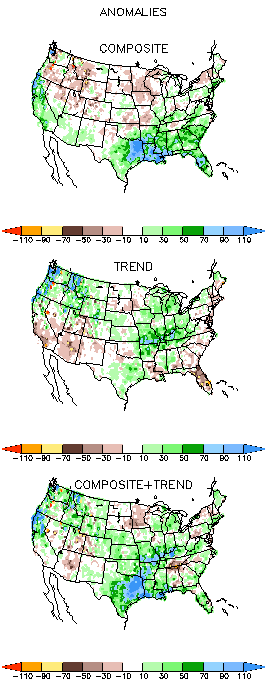 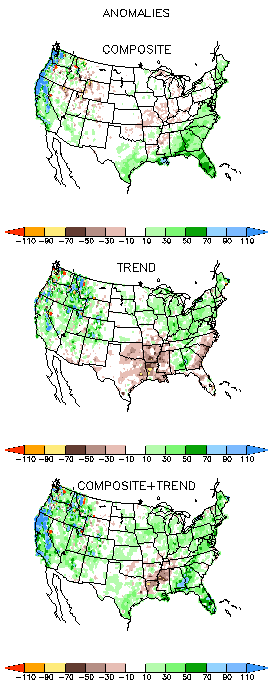 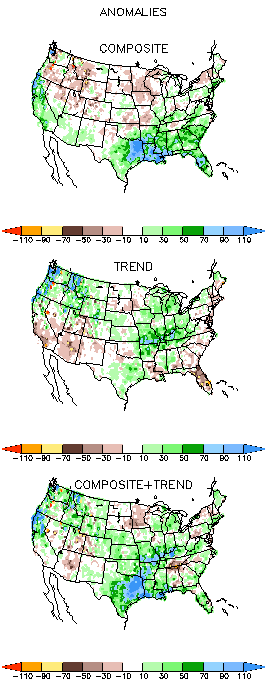 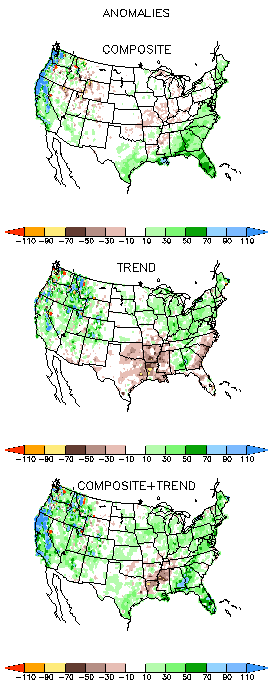 DJF
MAM
13
The Standardized Precipitation Index SPI(based on Observed P)
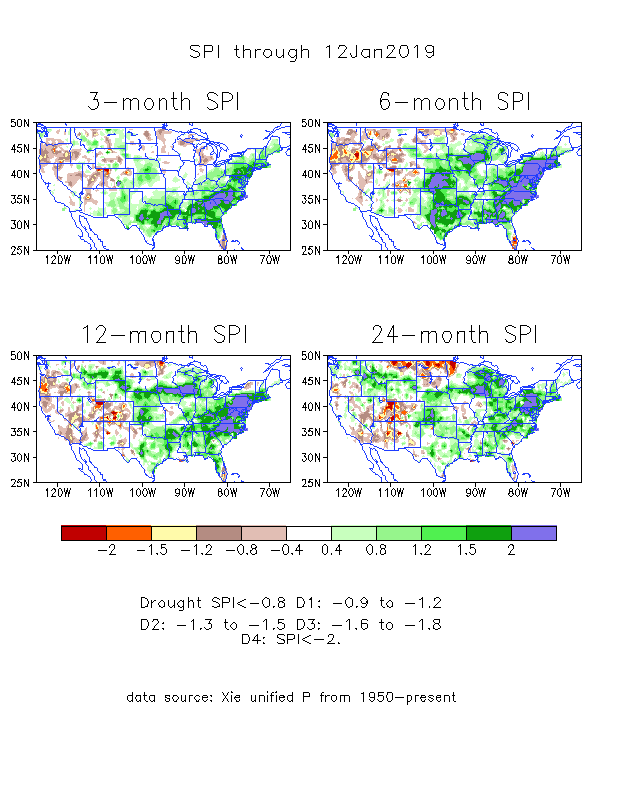 ----- NOW
Very interesting graphic & details for the drought across the US based on the more generalized precip deficit/excess, the Standardized Precipitation Index (SPI). 
The dark brown and red colors, indicating standardized precipitation deficits, in the various time periods, approximately correspond to the appropriate short/long term drought monitor regions and their intensities
In the short term (~3 mo-6mo), the drought in Pacific Northwest over Oregon.

In the longer term ~12m and longer, rainfall deficits remain in the Southwest
14
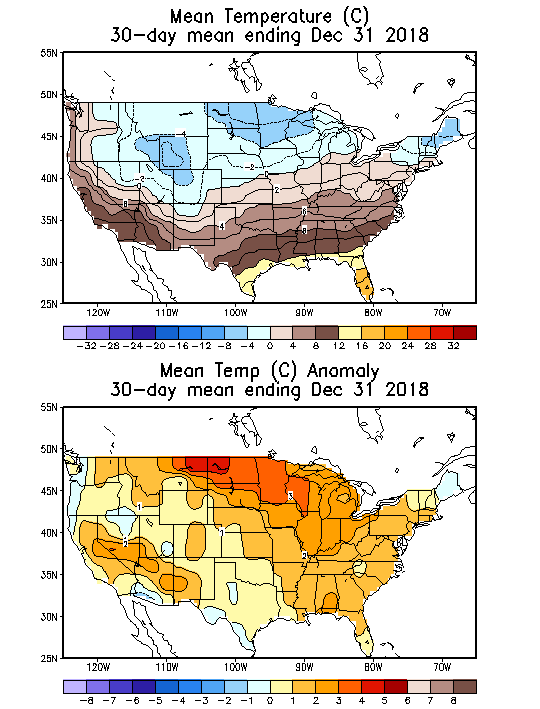 Recent US Temperatures
In December, much of the country has been relatively warmer than normal, particularly the upper Midwest.
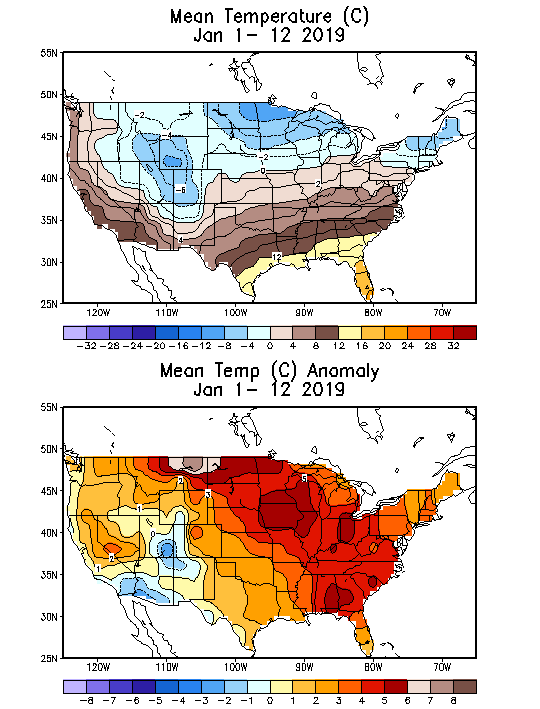 15
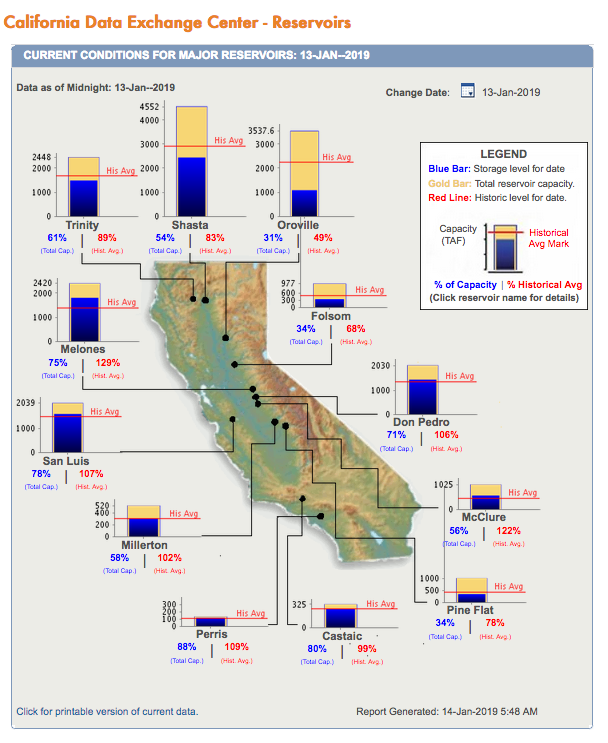 Water Reservoir Levels in some Western/Southern States!   And Snow Depth!!
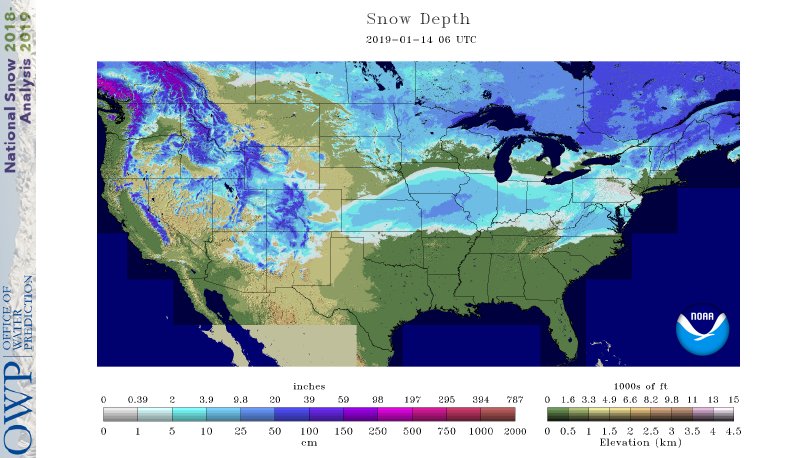 Northern  CA reservoirs beginning to show
Weakness, but rainy season coming up!
Reservoir Storage Summary for River Basins
2019-1-14
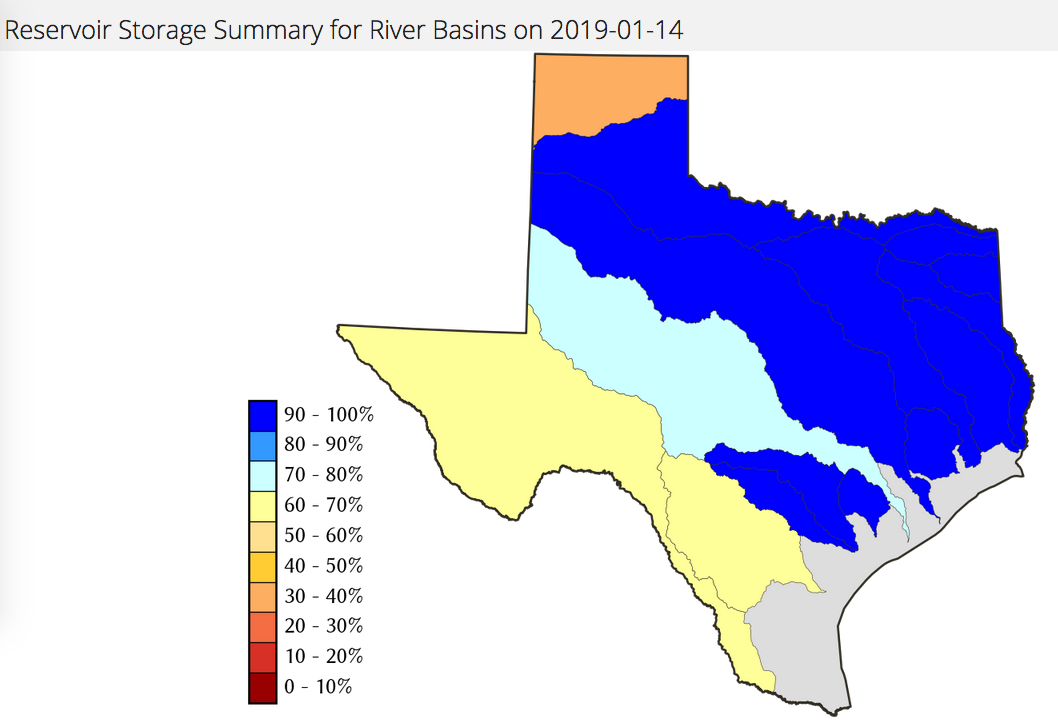 TX
https://fsapps.nwcg.gov/afm/index.php
16
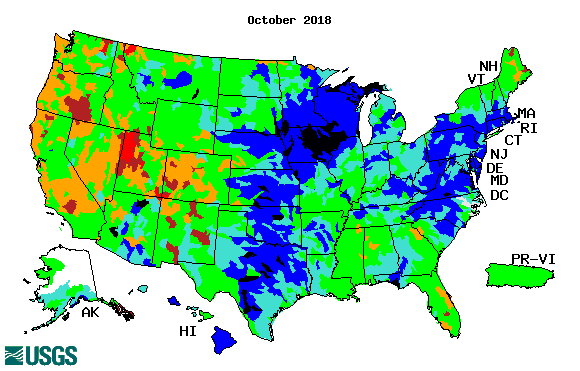 Streamflow (USGS)
17
Streamflow very good  in Texas & eastward.!
In the west, it is generally below and much below normal, but back and forth!
Oregon, worse now in recent months!
Map shows only  below normal 7-day average streamflow compared to historical streamflow for the day of year.
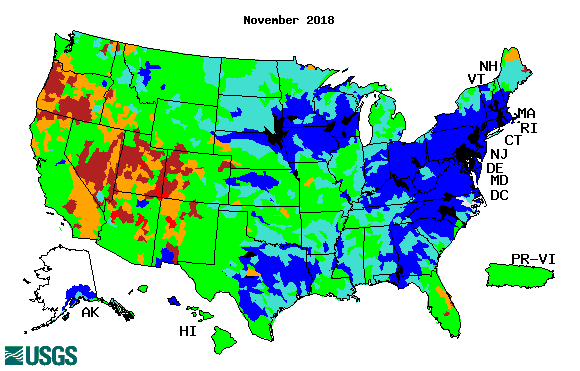 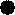 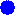 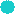 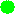 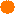 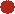 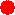 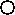 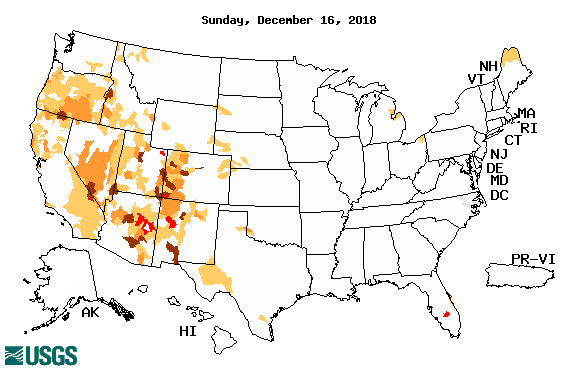 One month ago (left)  & 

Now (below)
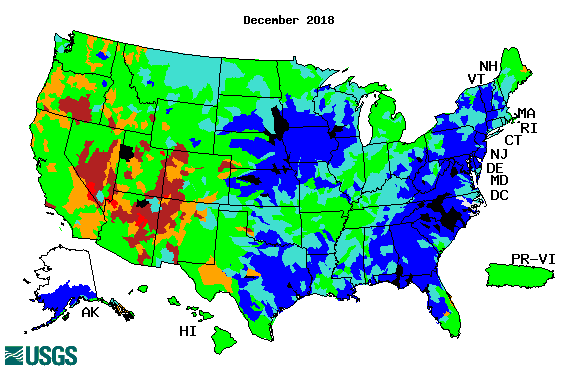 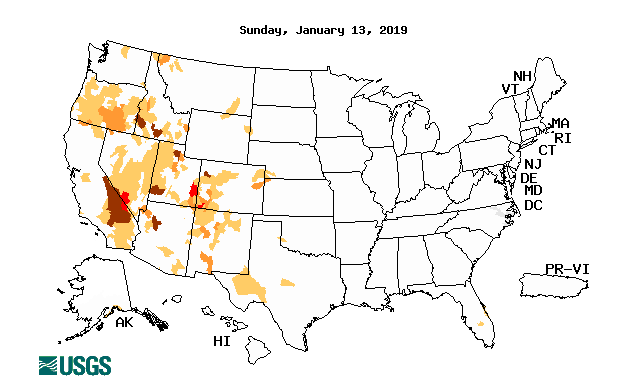 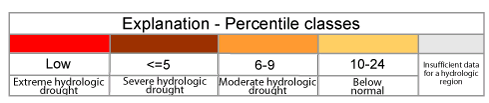 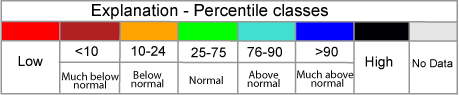 17
18
The sub surface heat anom continues to stay in the +ve territory! .
Latest values of SST indices in the various Nino Regions.
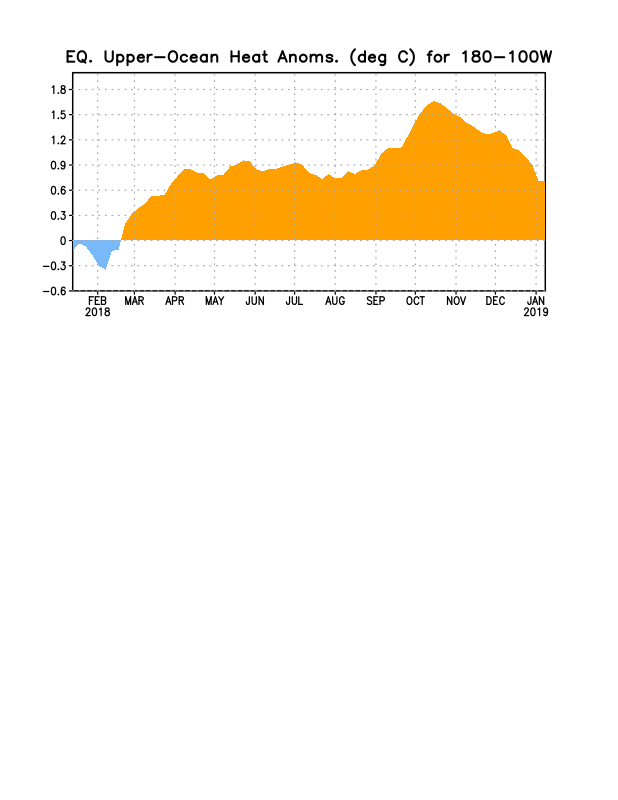 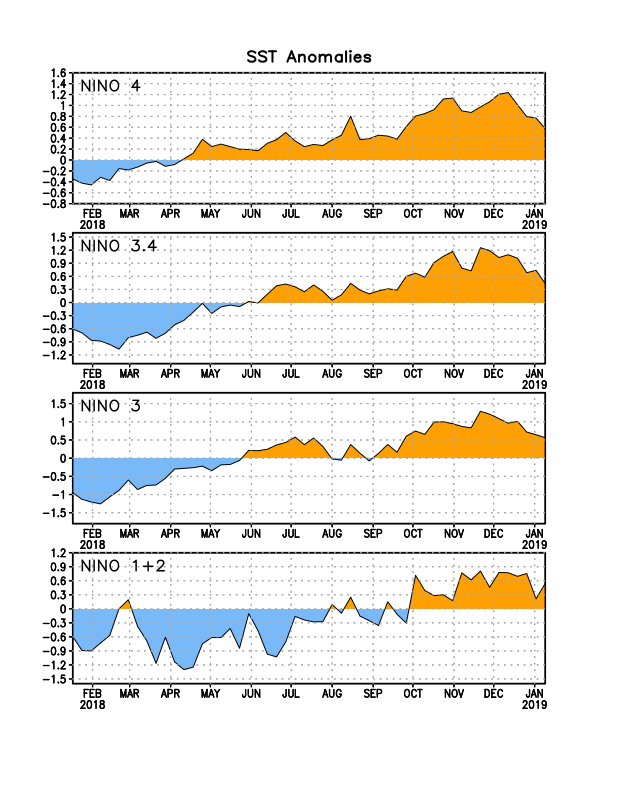 Relatively short lived!
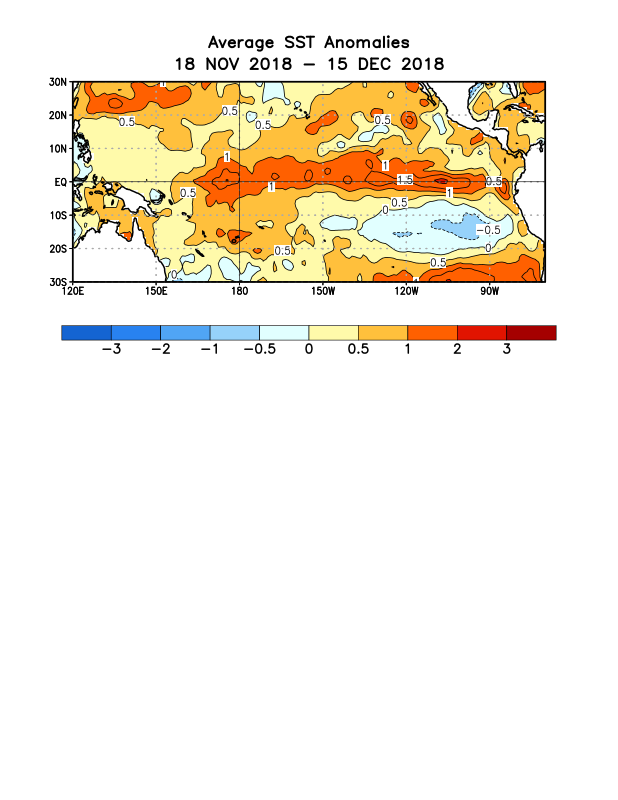 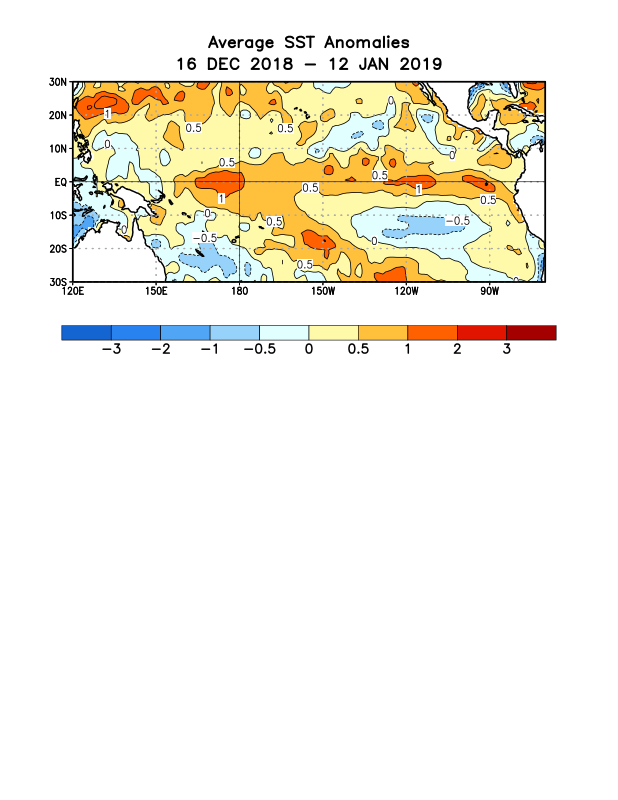 Equatorial sea surface temperatures (SSTs) are above average across most of the Pacific Ocean.
19
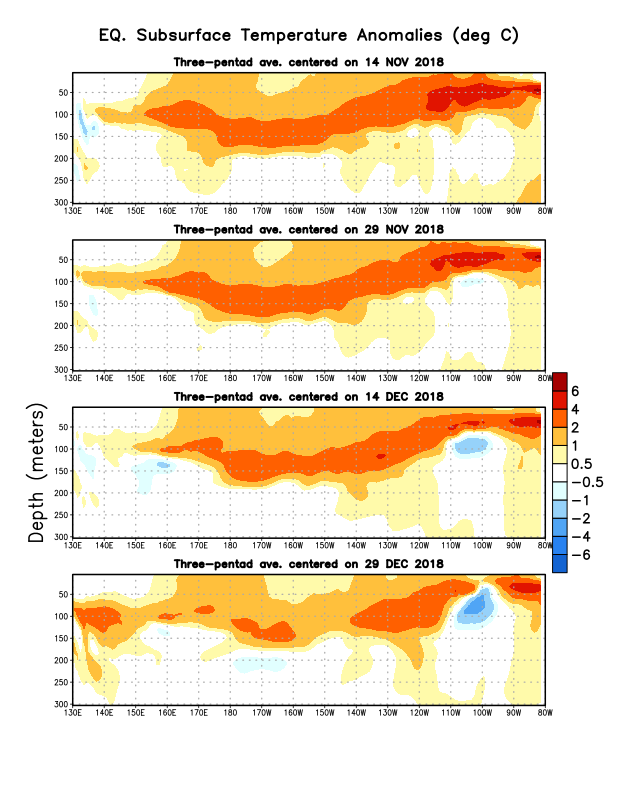 Sub-Surface Temperature Departures in the Equatorial Pacific
The equatorial sub surface temperatures in the tropical Pacific have gradually increased and expanded into the east Pacific.
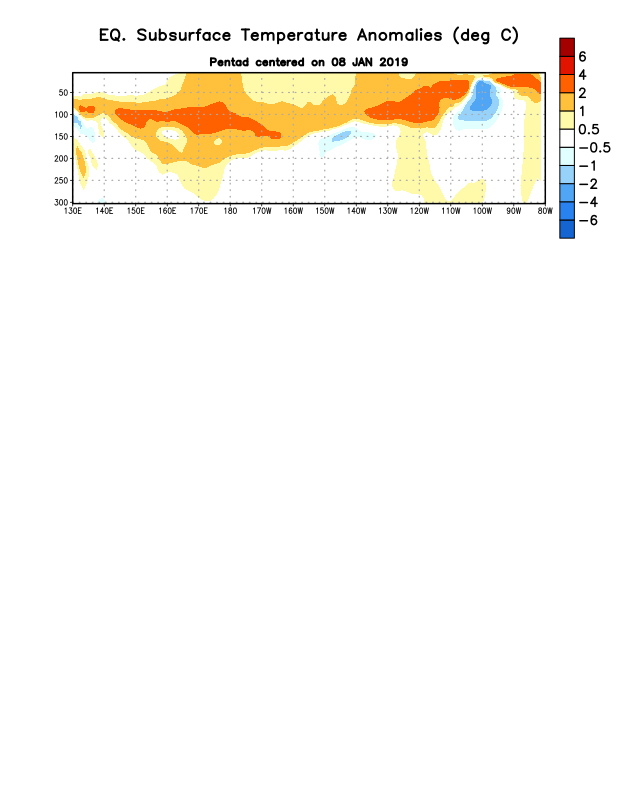 20
ENSO Forecasts
Early- January CPC/IRI forecast
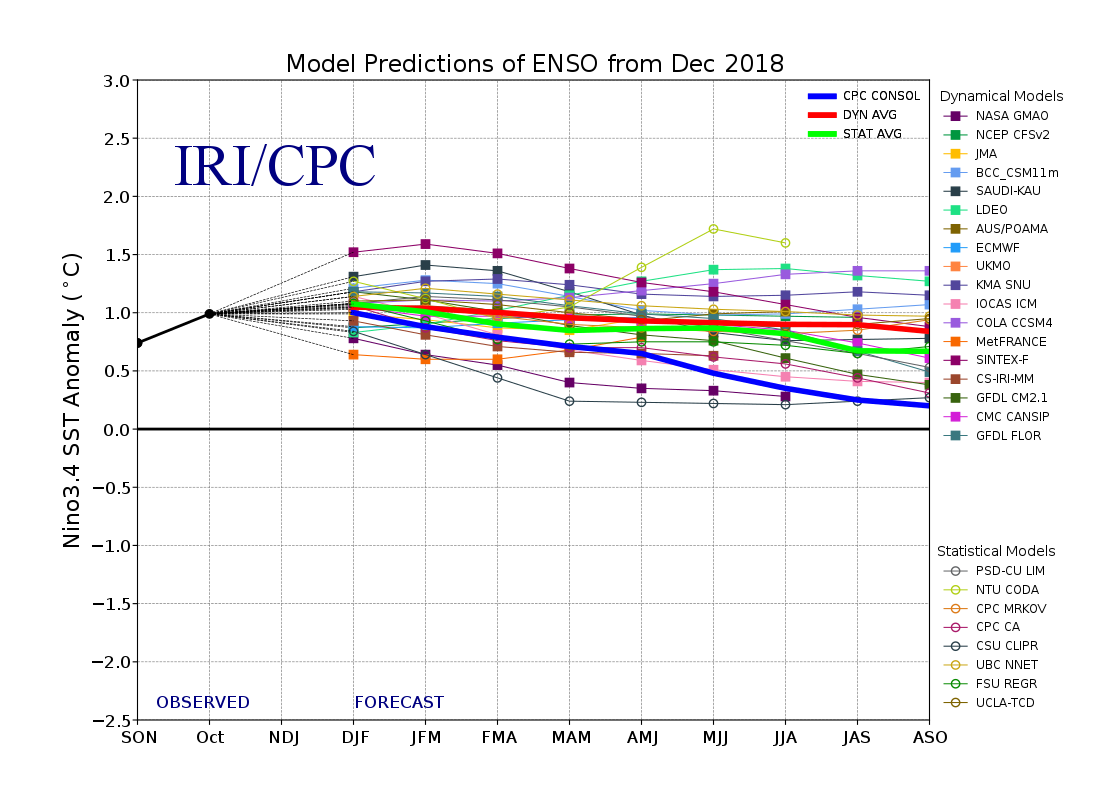 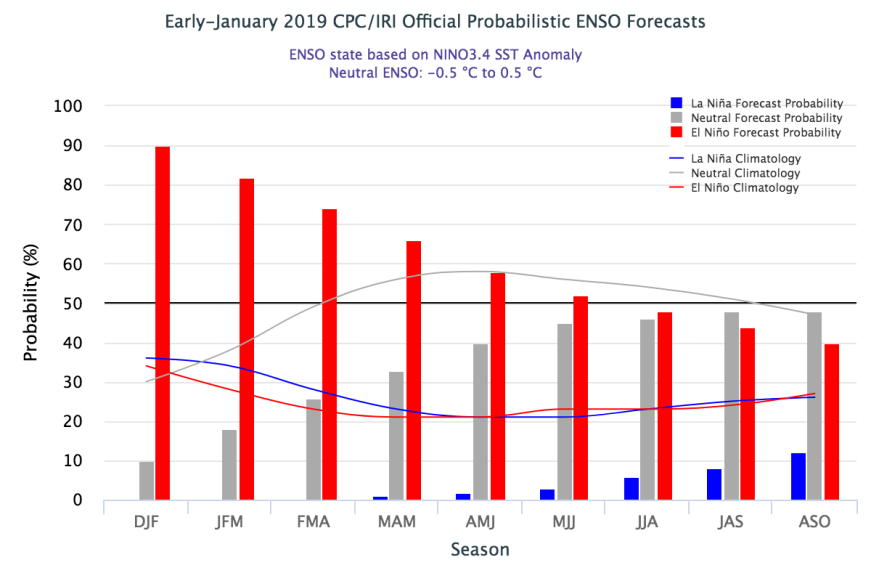 Mid- December  CPC/IRI forecast
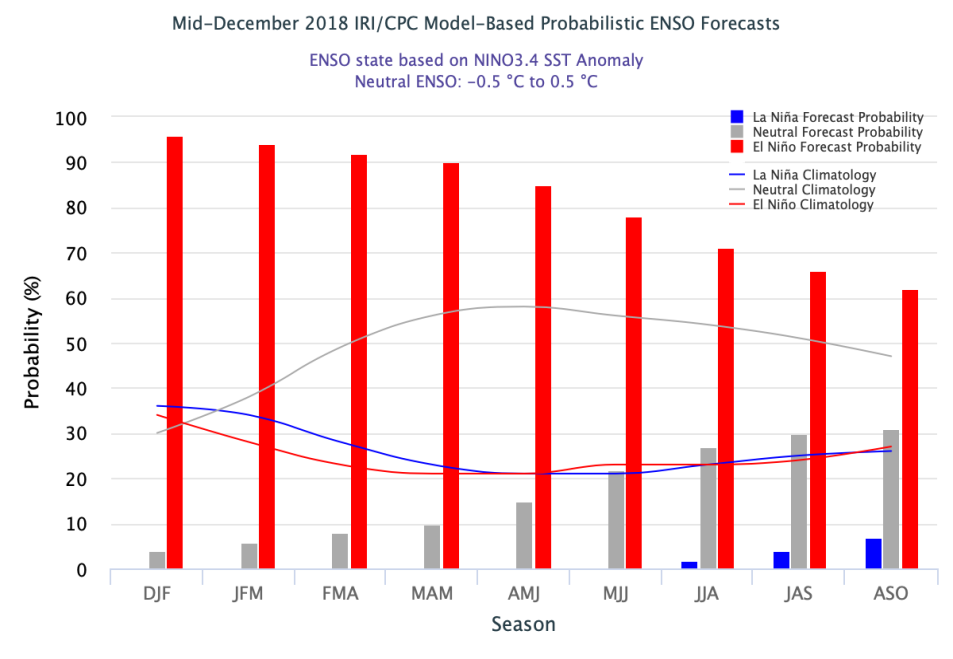 NOAA Official ENSO Forecast: El Niño is expected to form and continue through the Northern Hemisphere spring 2019 (~65% chance).
21
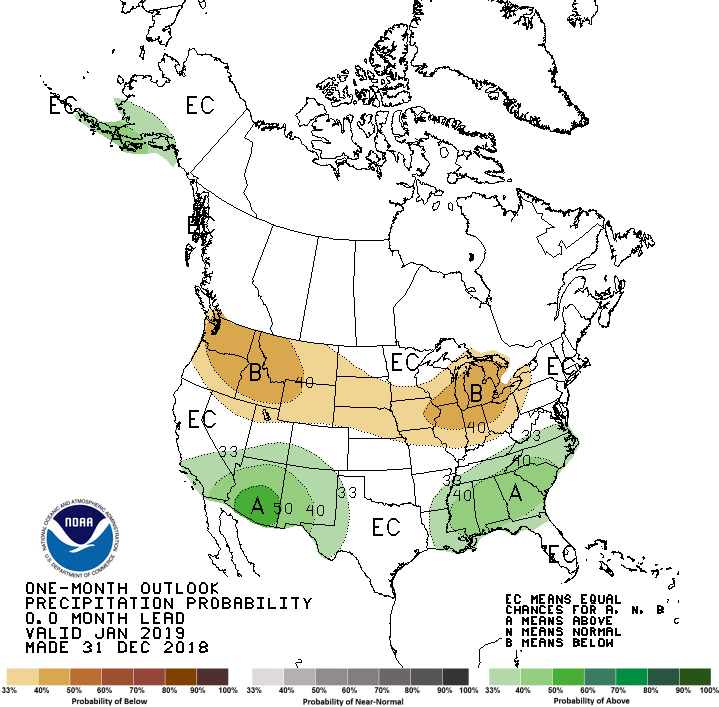 Previous(Last month)  
CPC’s official Monthly (Dec)/Seasonal (DJF)  
Precipitation outlook
Released  Dec 31th
Released   Dec 20th
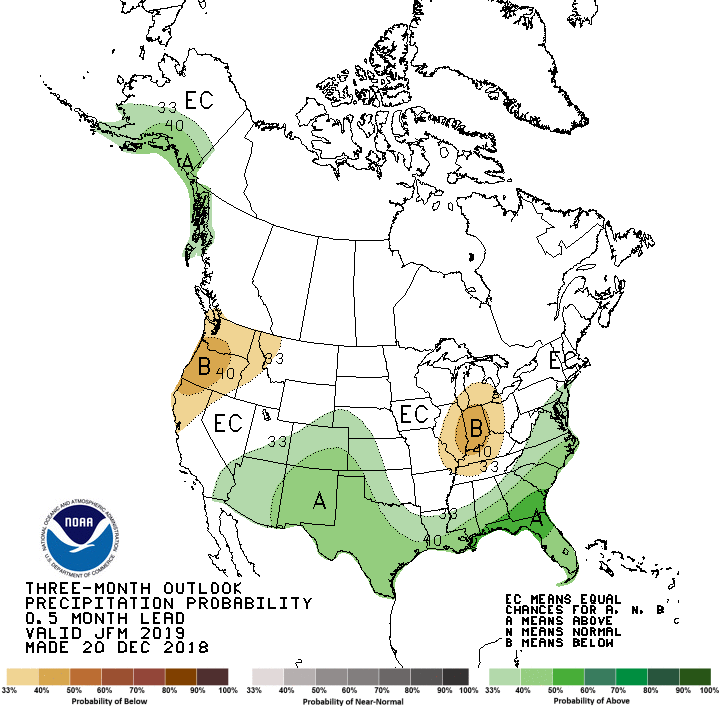 
Observed so far this month!!
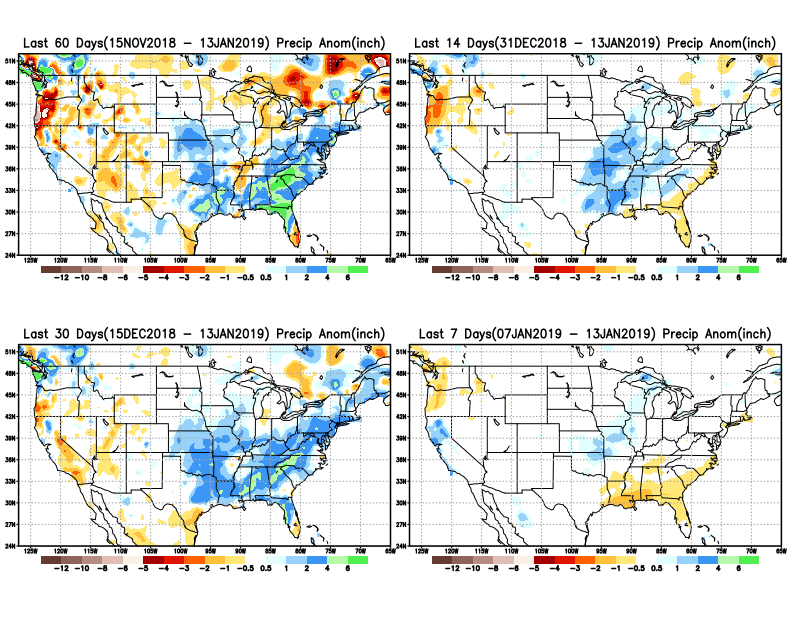 22
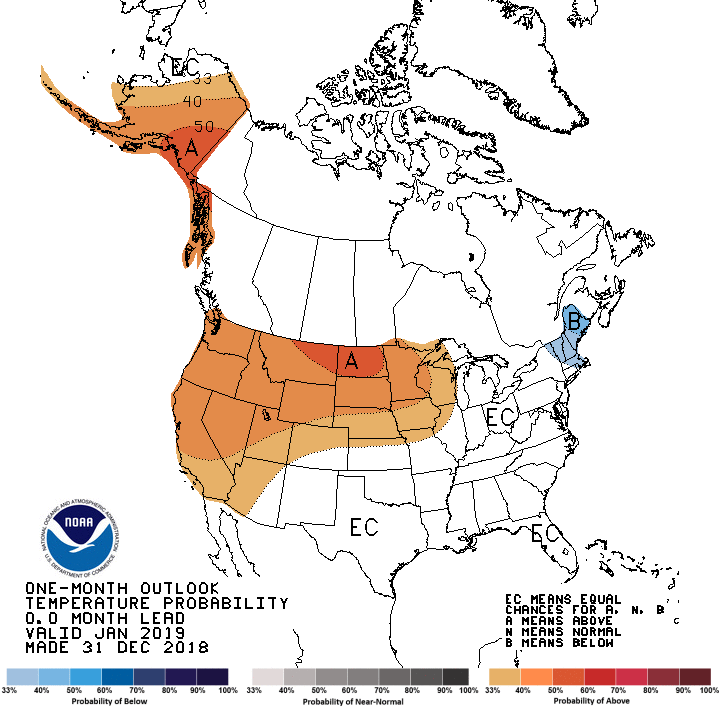 Previous CPC’s official Monthly (Dec)/Seasonal (DJF)  
Temperature outlook
Made 
Dec 31th
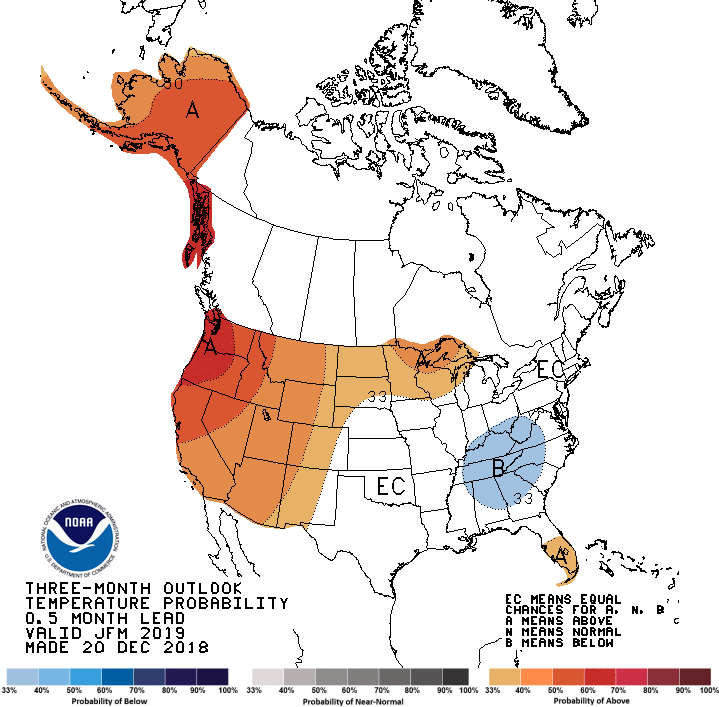 Observed so far this month!!
Made   Dec 20th
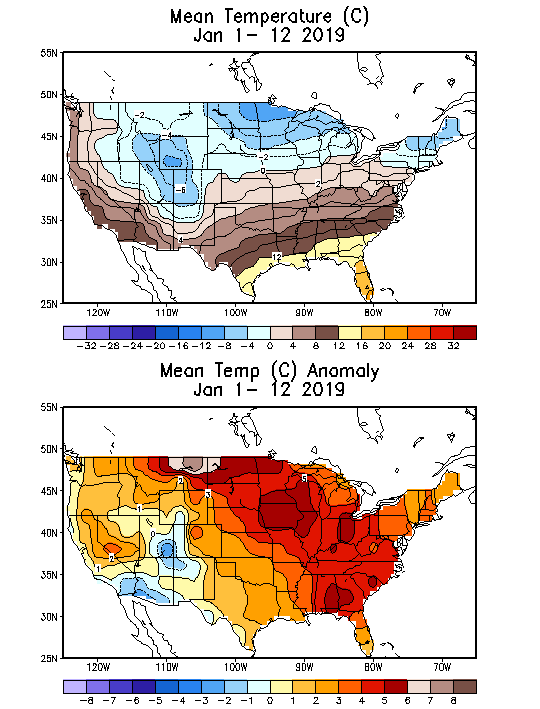 23
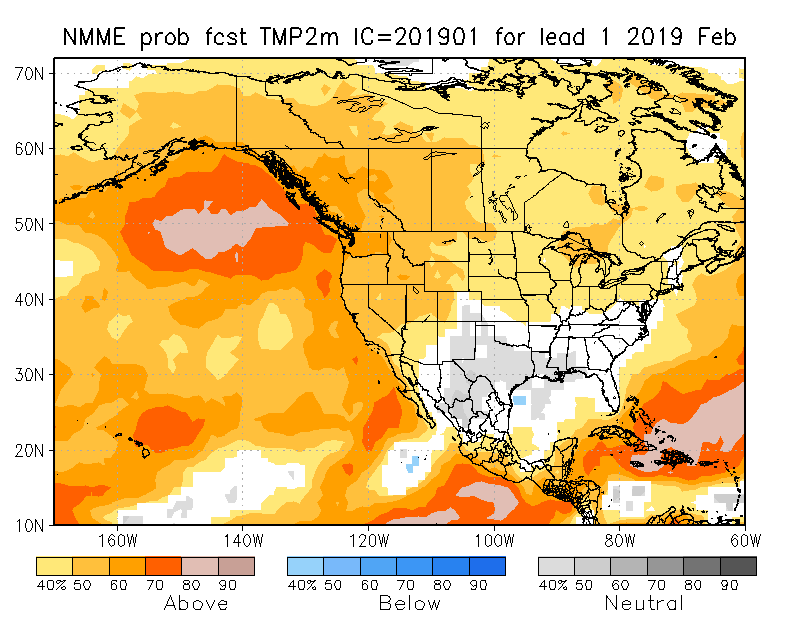 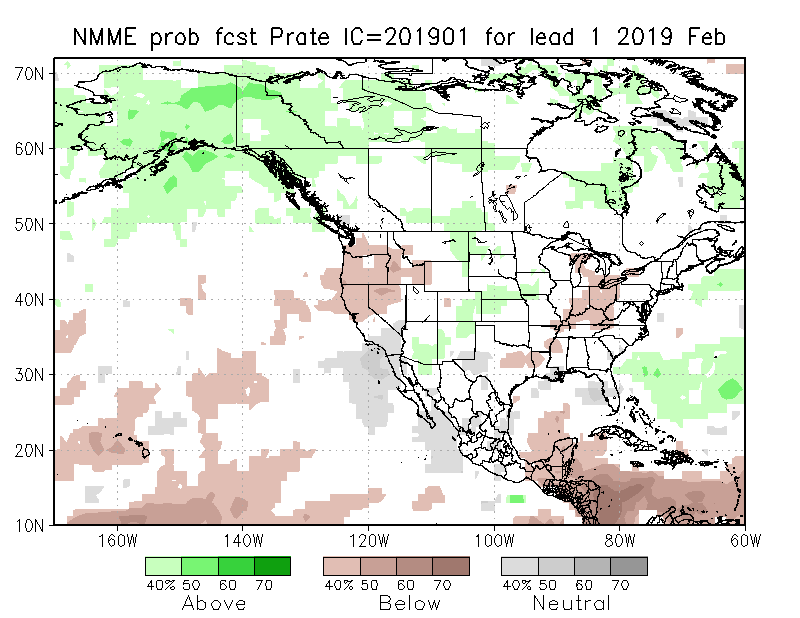 NMME     T & PEnsMean forecasts
Feb
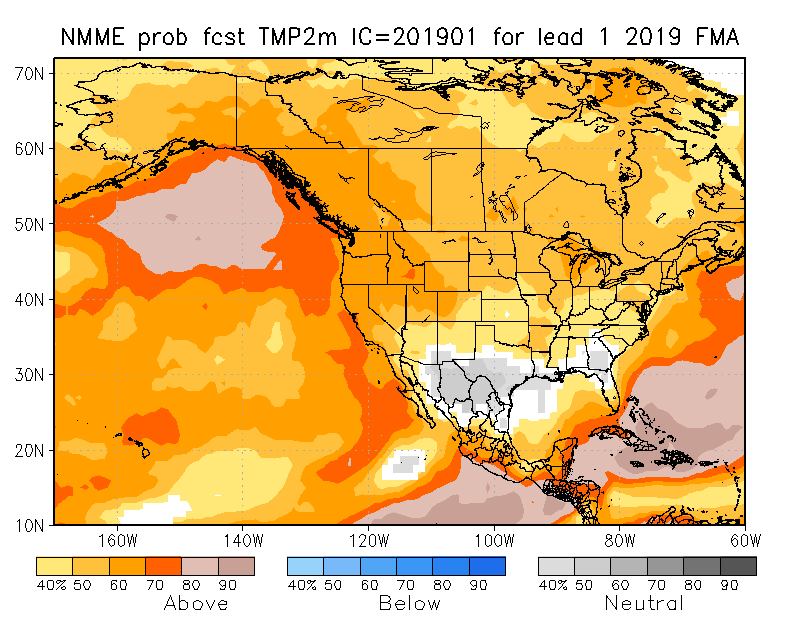 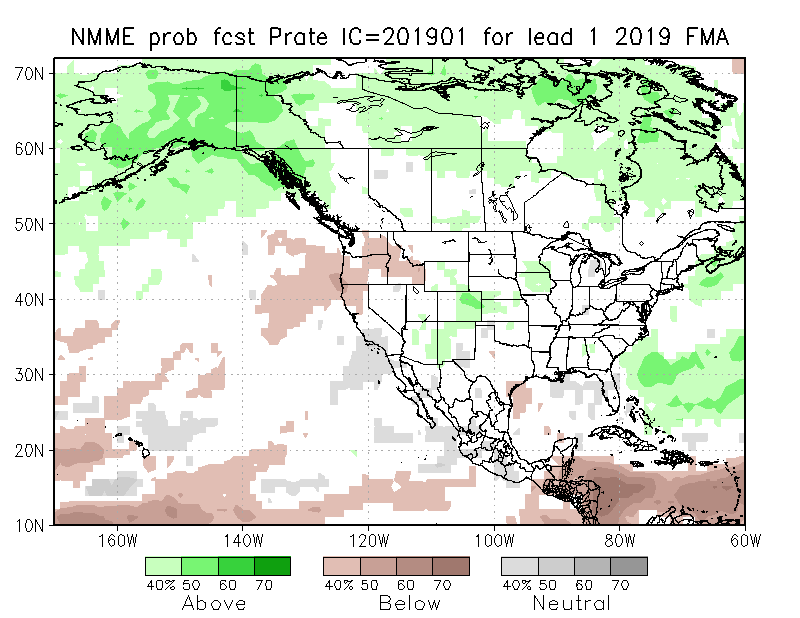 FMA
Forecast is based on developing El Nino conditions!!
24
The agreement/uncertainty  among the diff. NMME models’ forecasts (middle and bottom panels)  for Feb-Mar-Apr Precipitation!!!
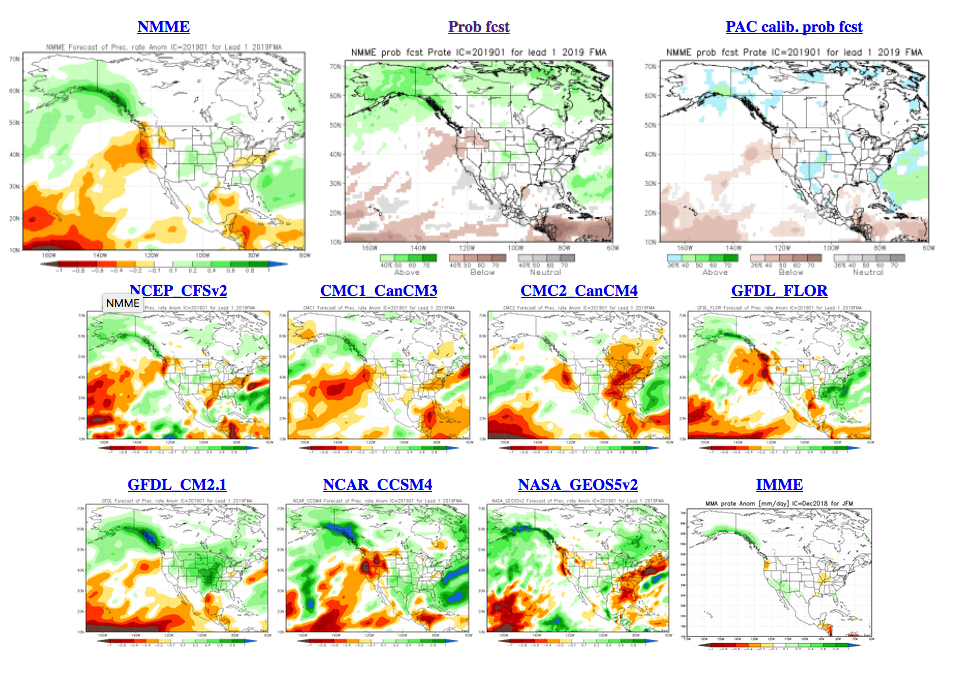 25
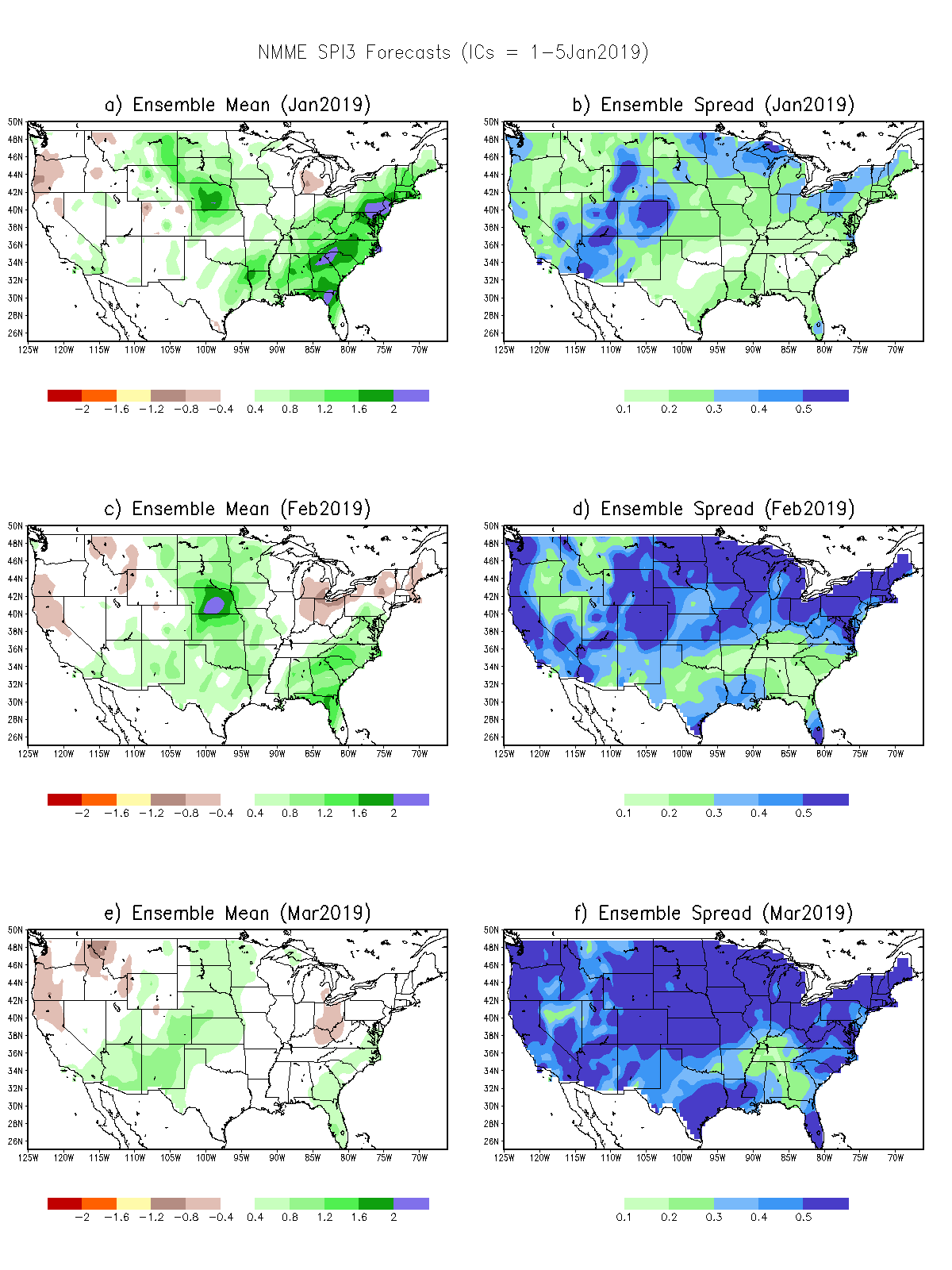 SPI3
SPI6
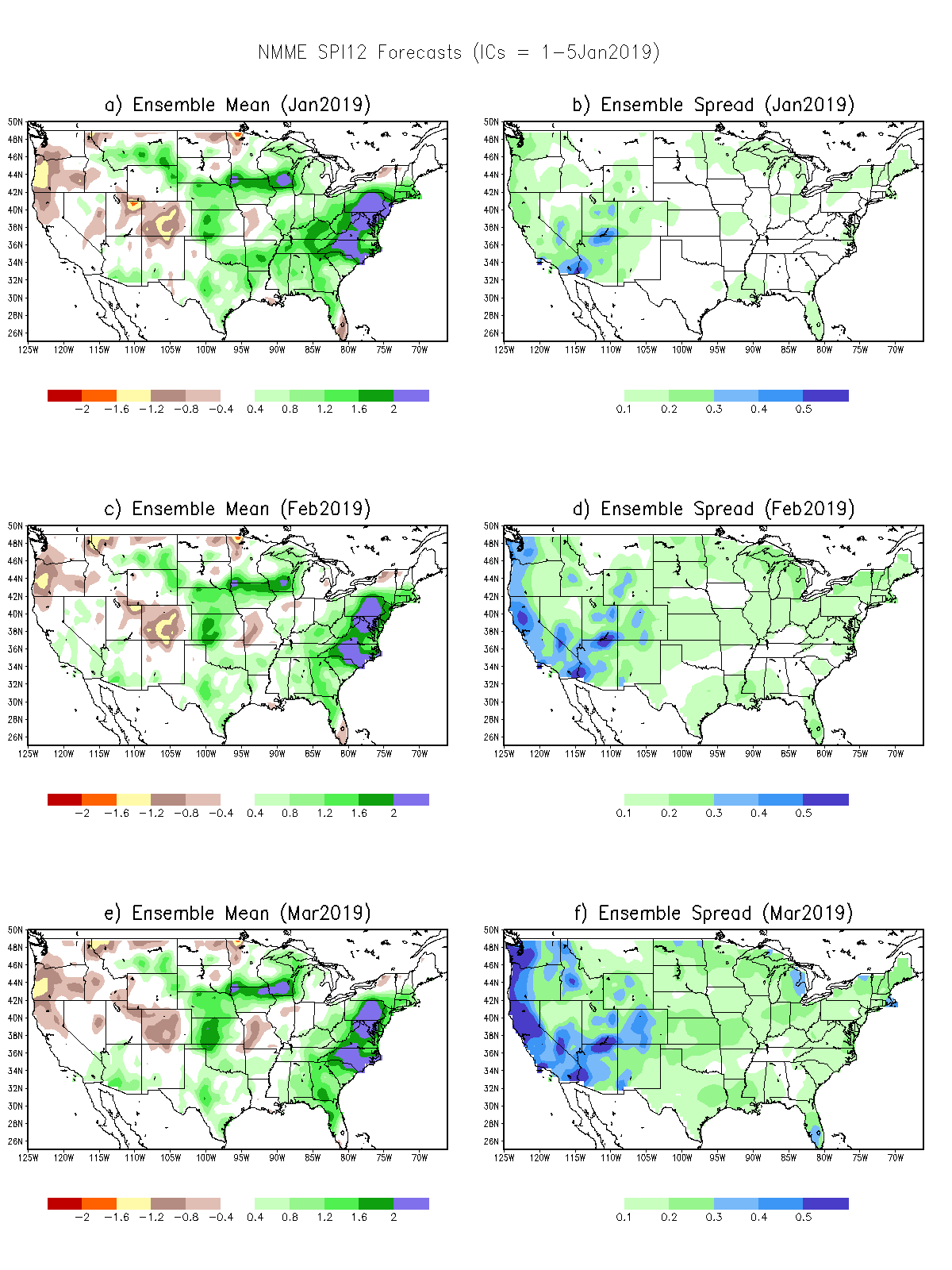 SPI12
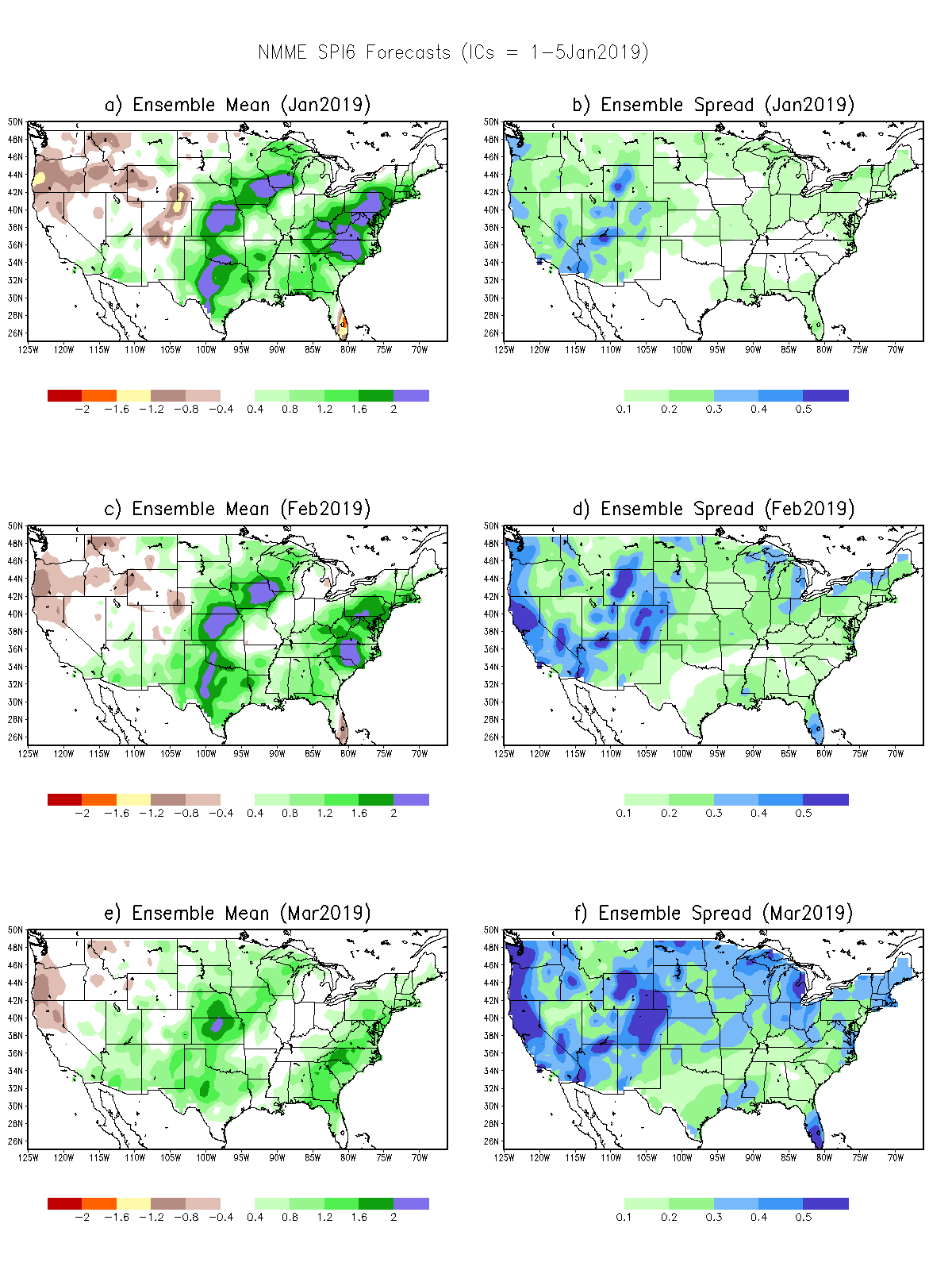 SPI3, SPI6
& SPI12
Forecasts from 6NMME Models
(uses obs. P up to past month, and forecast months’ P from NMME models)
The goodness and skill of these SPI’s forecasts depend directly on the  NMME models’ skill in predicting precipitation!!!
26
2018
2018
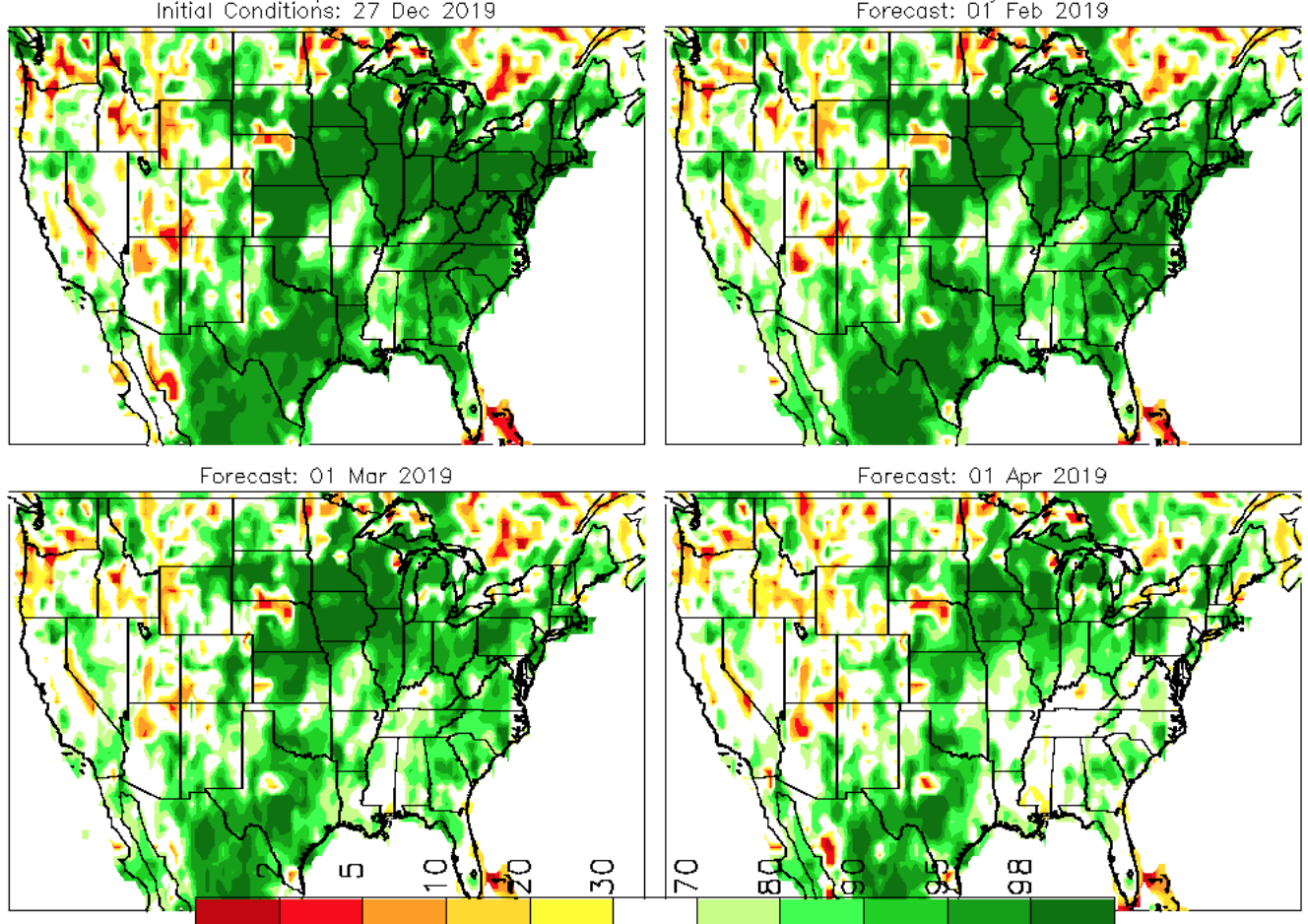 NASA Soil
Moisture
Forecast
2018
2018
Monthly Drought Tendency in Probability
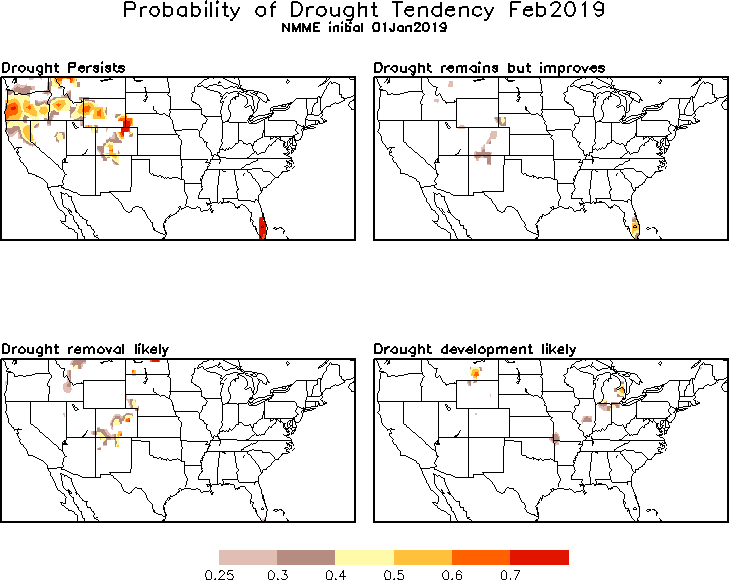 (This and next slide!) Exptl. Probability Drought Outlook  from Kingtse Mo and Li Xu based on NMME ensemble members’ SPI6 (from precip) forecast
Seasonal Drought Tendency in Probability
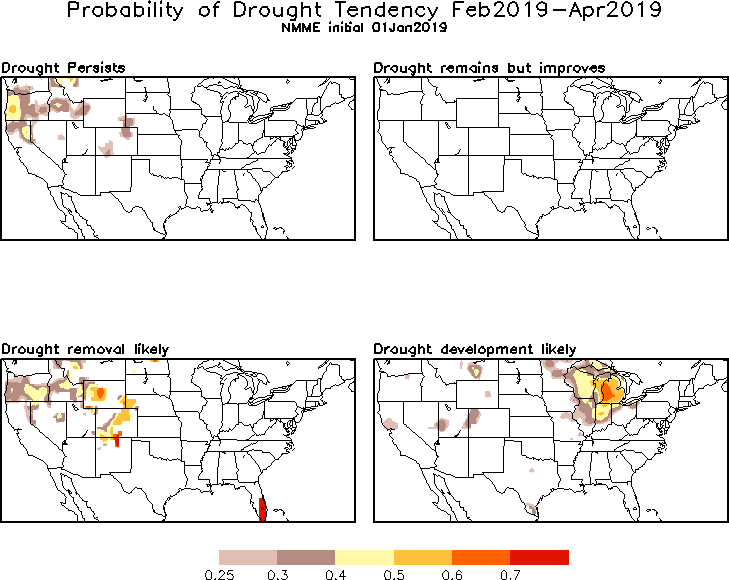 Summary
Current ENSO status and forecast. Equatorial sea surface temperatures (SSTs) are above average across most of the Pacific Ocean.  The patterns of convection and winds are mostly near average over the tropical Pacific. El Niño is expected to form and continue through the Northern Hemisphere spring (~65% chance).  
Current Drought conditions:
East of, and including, Texas, the country is (almost) drought free over all of the eastern two thirds of the country. 
However, the longer term drought in the southwest, in the four corners states area over UT/AZ/CO/NM and California, continues to persist there, with no steady improvement! 
The relative short term drought that developed in the Northwest over OR/WA over the last few months/couple of seasons.
The short/long term drought (since early 2017)  in parts of the  Northern High Plains has all but vanished, but it appears in a muted form over very small areas in some northern parts of  North Dakota.
In spite of these drought declarations, analysis of rainfall received over the last few months/years reveal the exact nature of the varying levels of quantitative rainfall deficit in the short/long term drought regions.
Prediction:
Rainfall season(F/FMA) is coming up for coastal western states! At present, development of El Nino conditions in the next couple of months appears all but certain. But, how this developing El Nino will alter/impact this seasonal rainfall pattern in CA, OR, WA and the adjoining states, particularly in the southwest will decide the future of droughts in these regions.  Many of the NMME models, in spite of the strong expected El Nino boundary conditions, forecast below normal rainfall along all of west coast states, which is not helpful for drought conditions here.  This forecast not consistent with canonical ENSO precip patterns observed in the past (before 2015/16 El Nino) 
Overall, short term improvement is expected in the drought conditions over much of the northwest, south and west in the drought regions, since rainy season here is underway. But how this rainfall season gets affected/modulated by the developing ElNino will considerably impact the drought conditions not just for the Pacific coastal states, but also in the southwest states.   But the longer term drought from longer tem rainfall deficits in these regions is expected to remain, in a diminished status.                       **END***
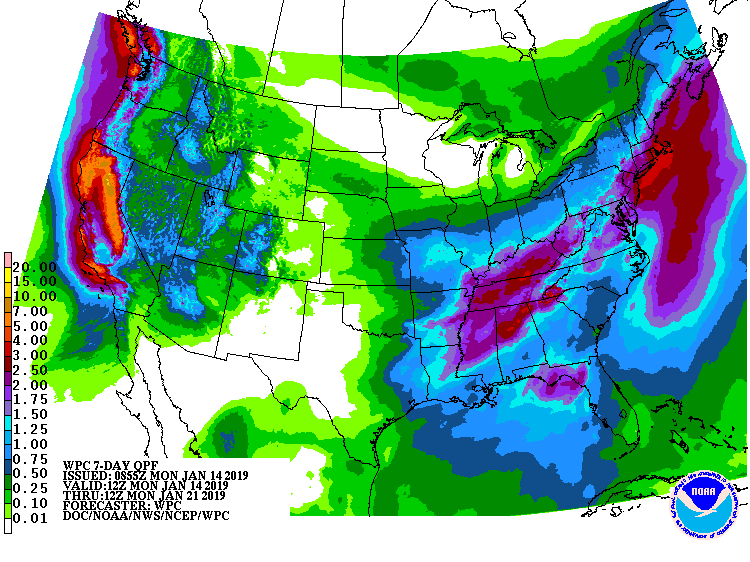 Seasonal Drought 
Outlook [FMA’19]
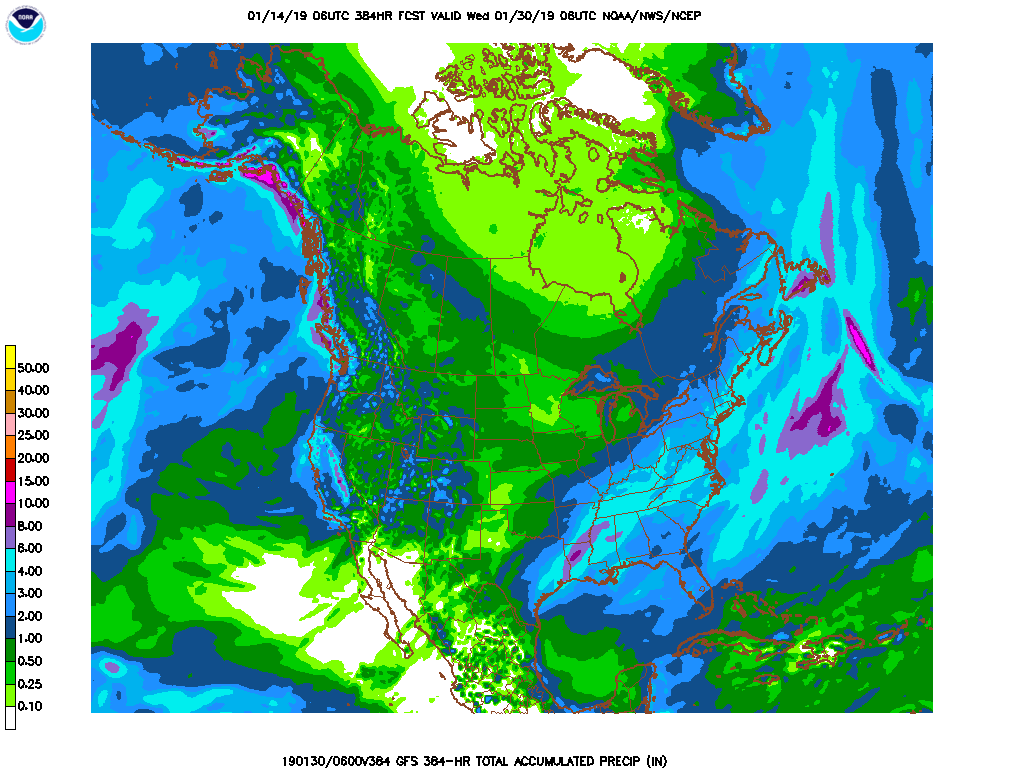 Next 7 days QPF Forecast
GFS Model Guidance for next 16 days.
31
6-10 Day ERFs
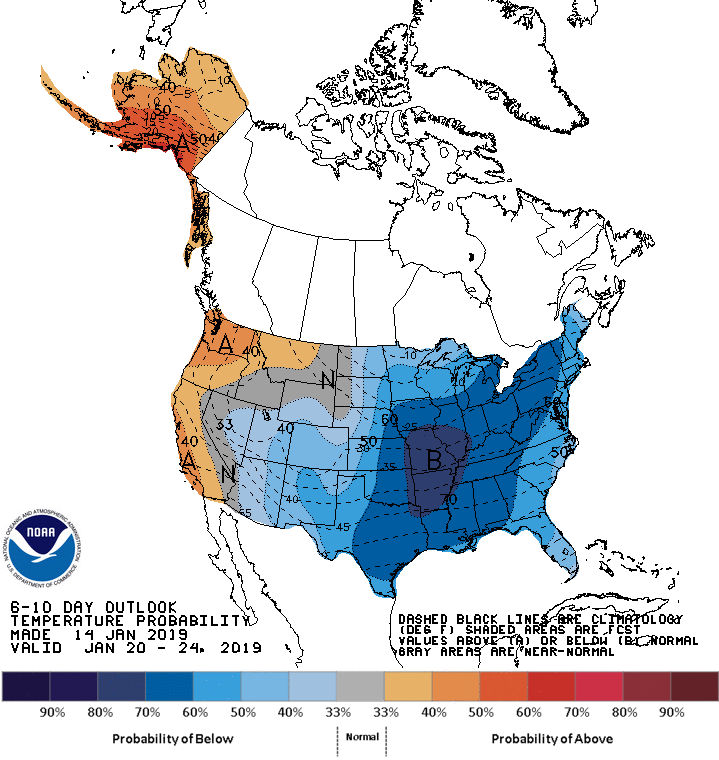 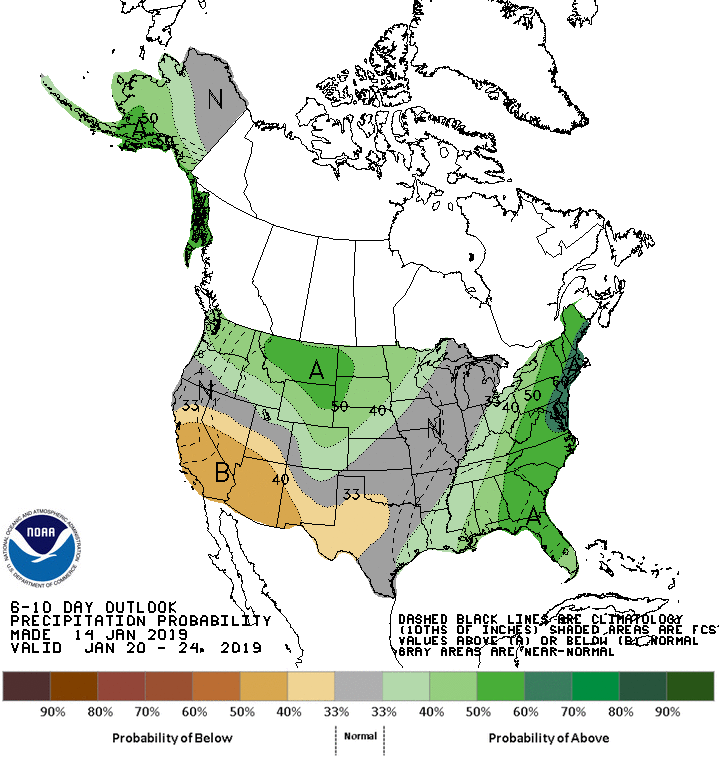 8-14 Day ERFs
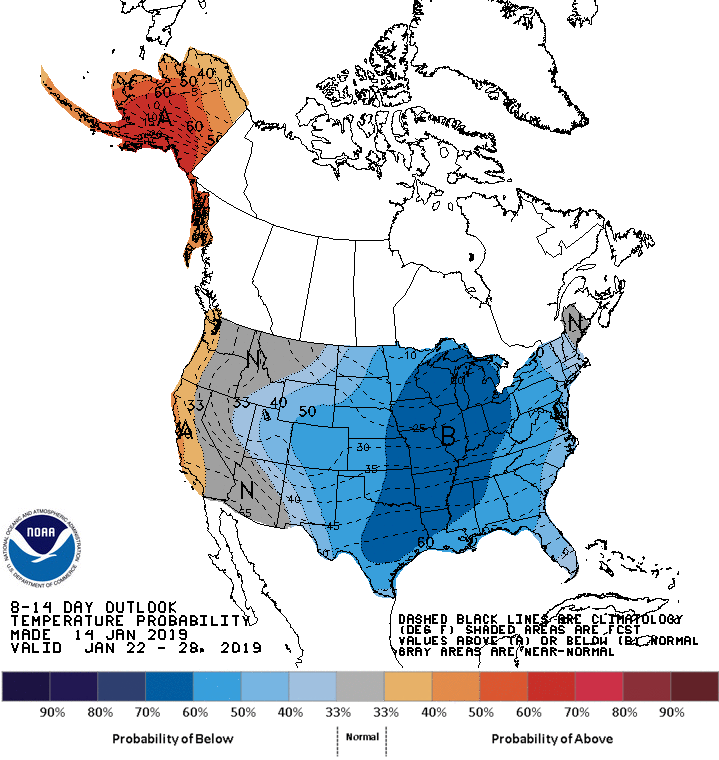 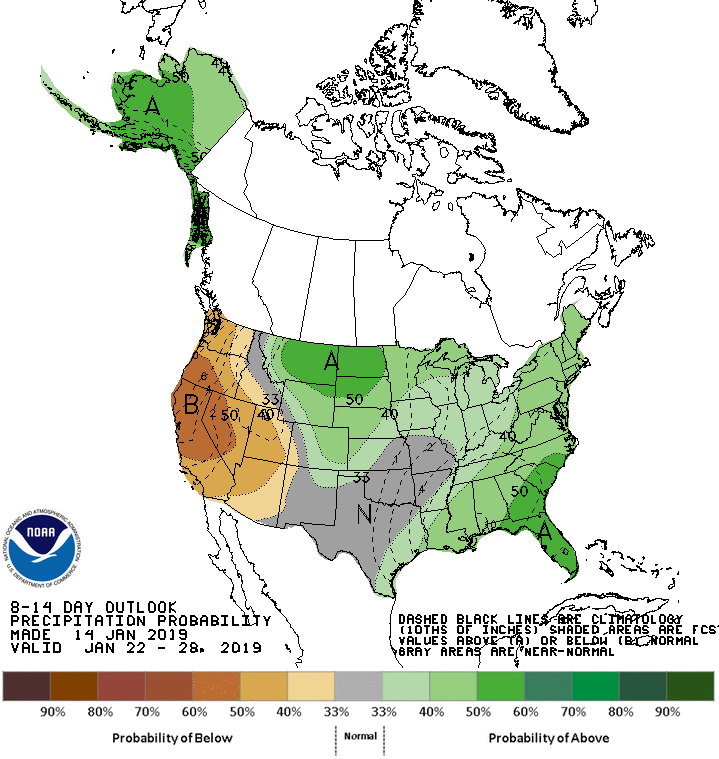 Weeks 3-4 Outlooks
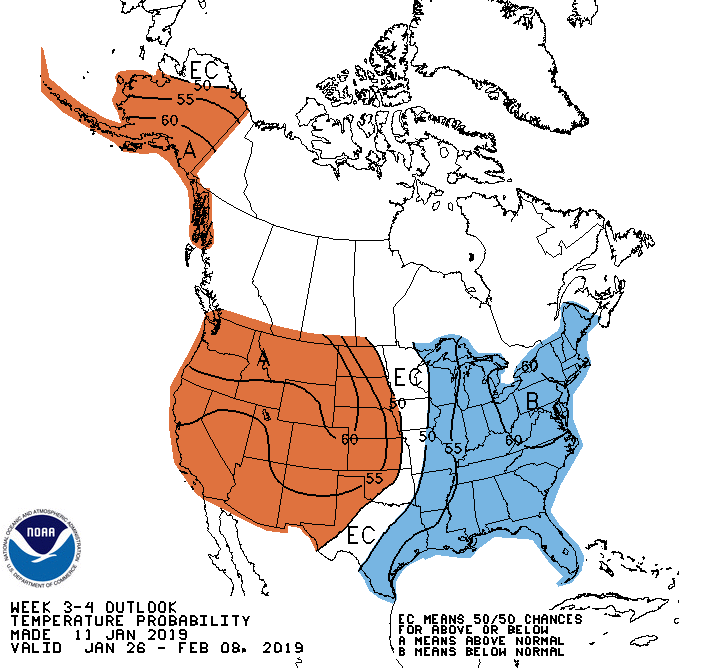 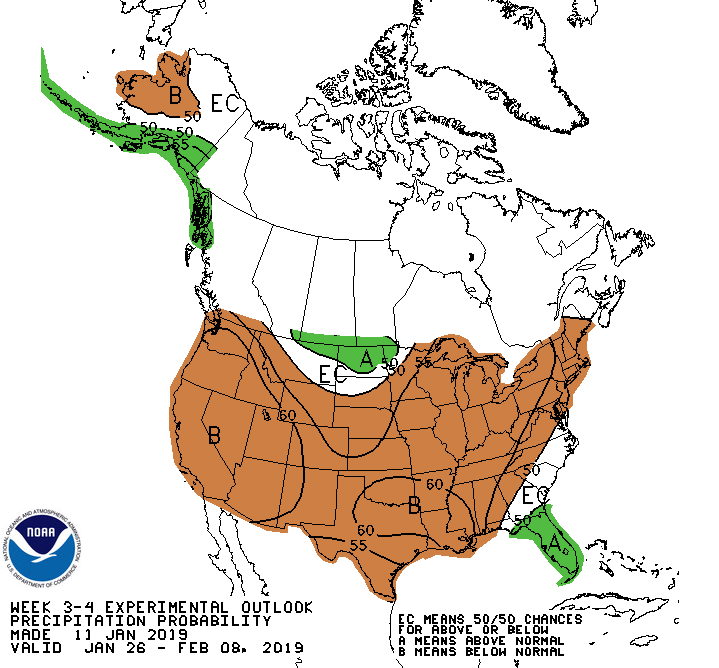 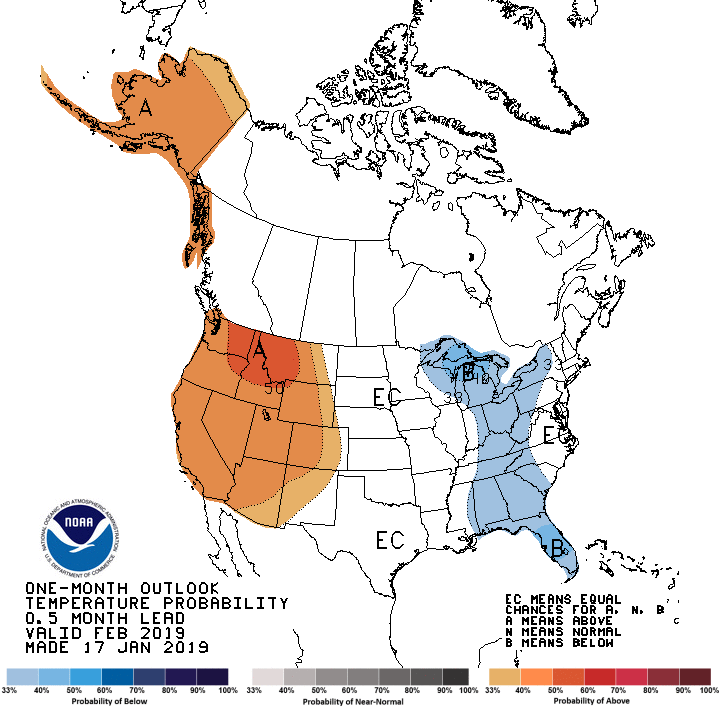 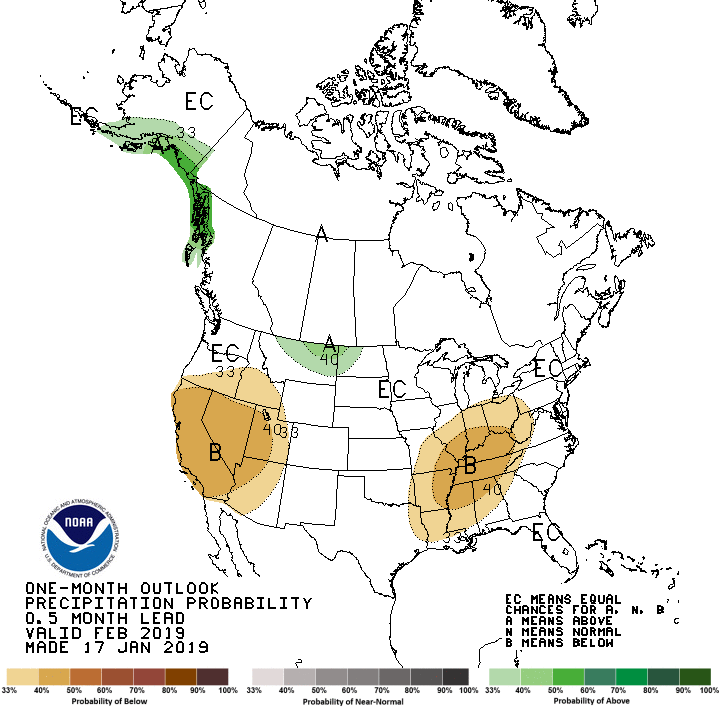 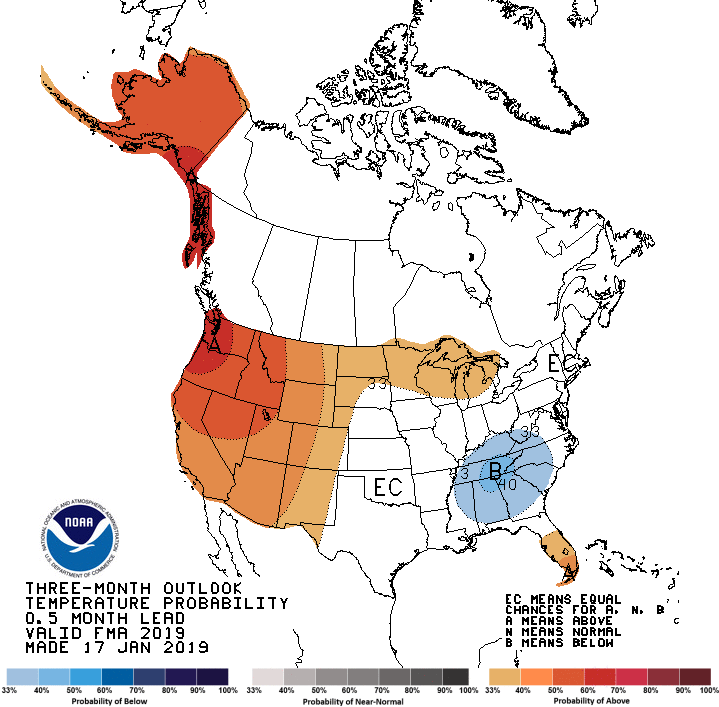 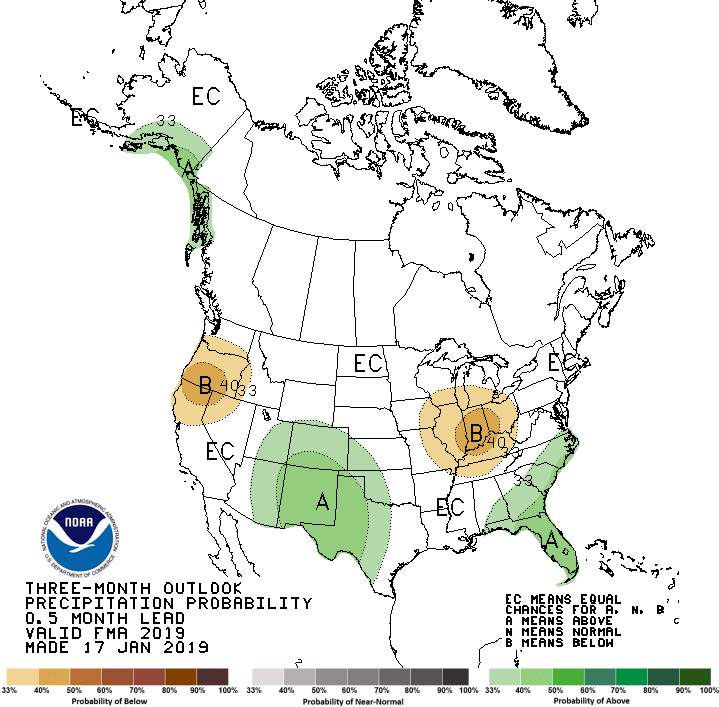 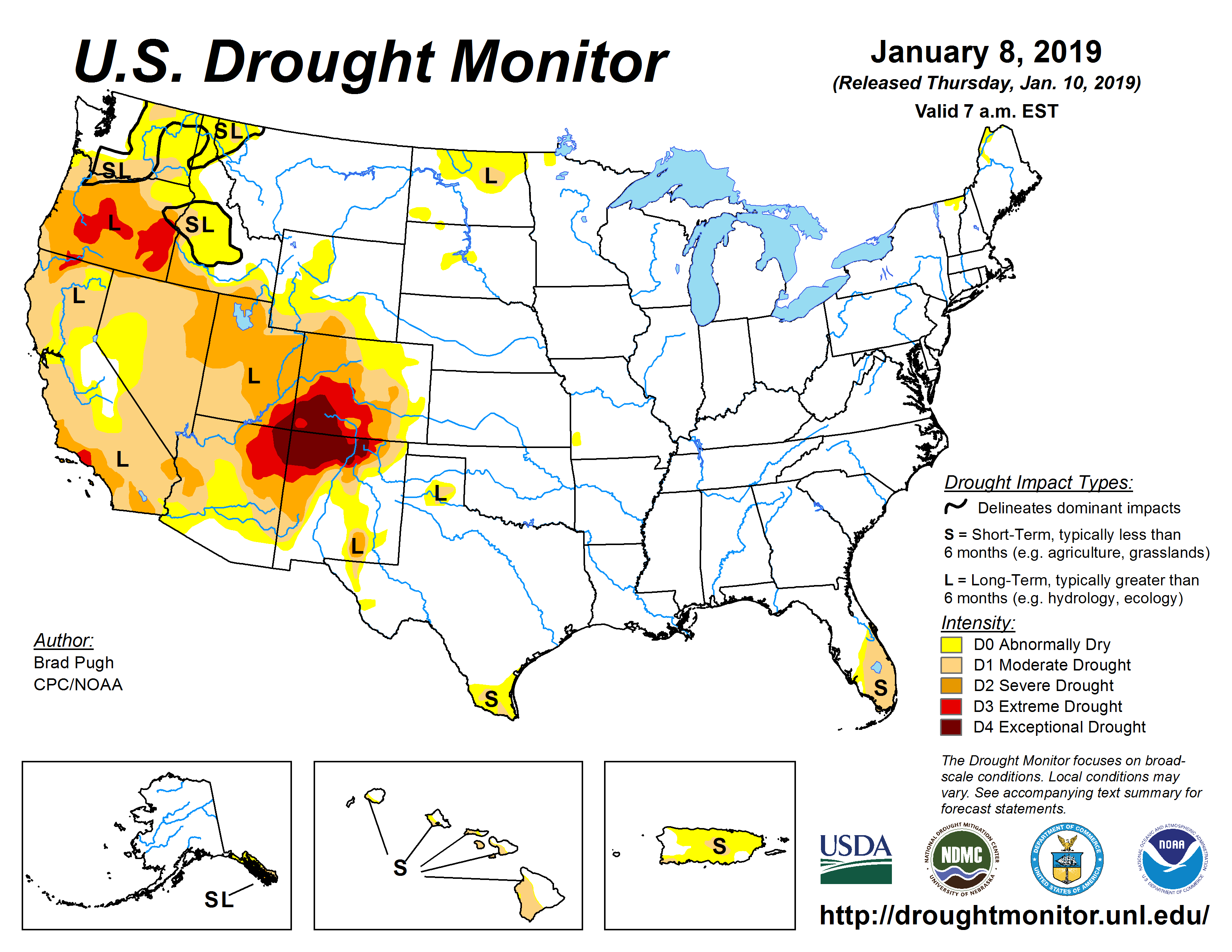 Miscellaneous maps
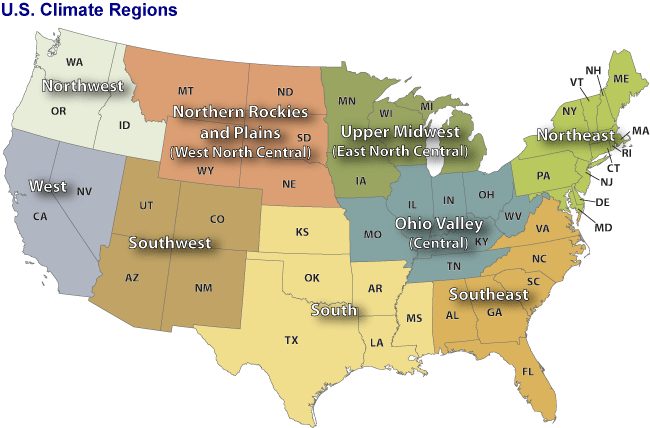 40